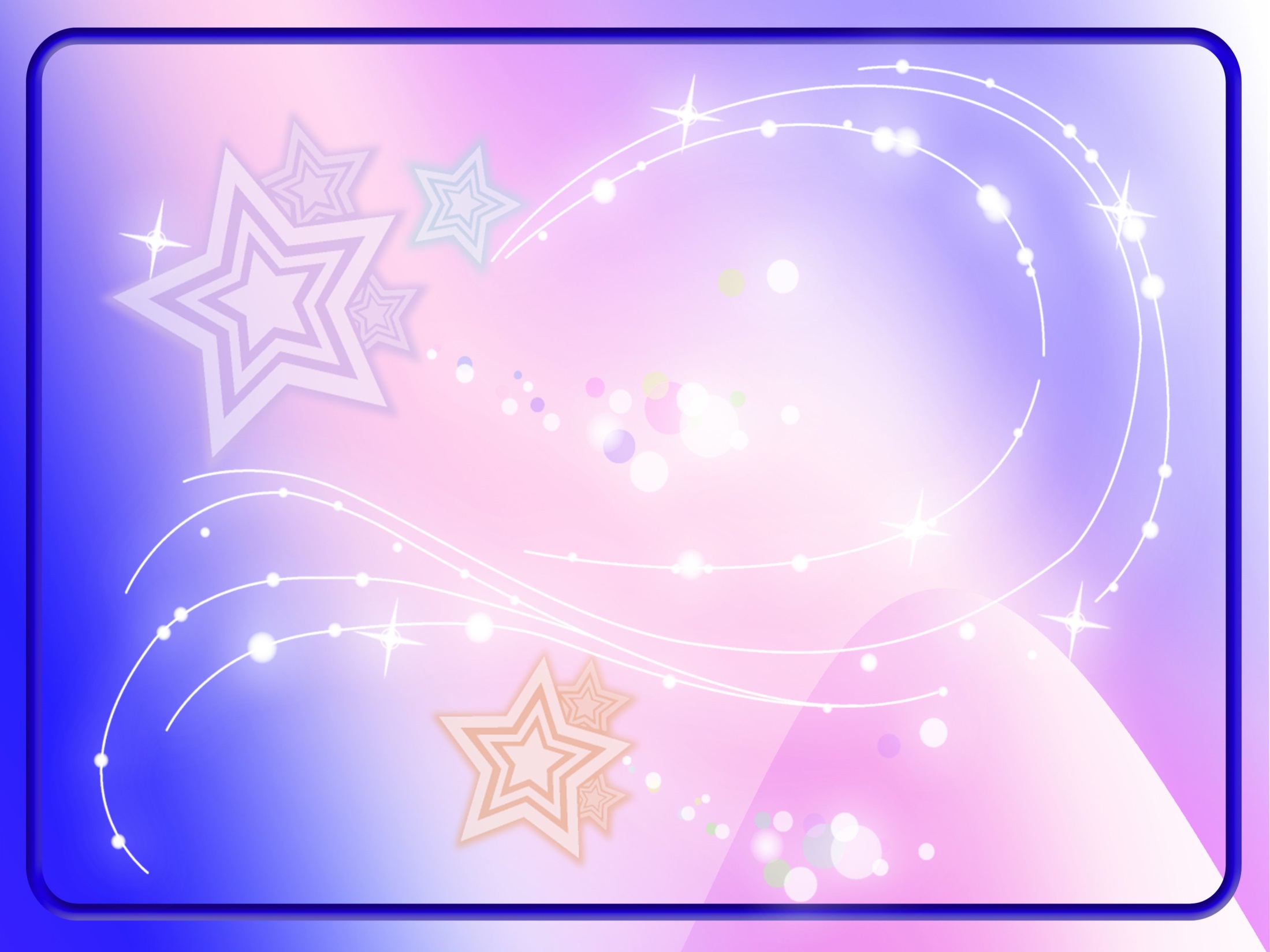 УПРАВЛЕНИЕ ОБРАЗОВАНИЯ АДМИНИСТРАЦИИ ОСИННИКОВСКОГО ГОРОДСКОГО ОКРУГАМУНИЦИПАЛЬНОЕ БЮДЖЕТНОЕ ДОШКОЛЬНОЕ ОБРАЗОВАТЕЛЬНОЕ УЧРЕЖДЕНИЕДЕТСКИЙ САД №36 «ТОПОЛЁК» КОМПЕНСИРУЮЩЕГО ВИДА
Организация развивающей предметно-пространственной среды вподготовительной группе
Гофербер Татьяна Владимировна, 
воспитатель высшей категории
Кудрявцева Анна Евгеньевна,
воспитатель высшей категории
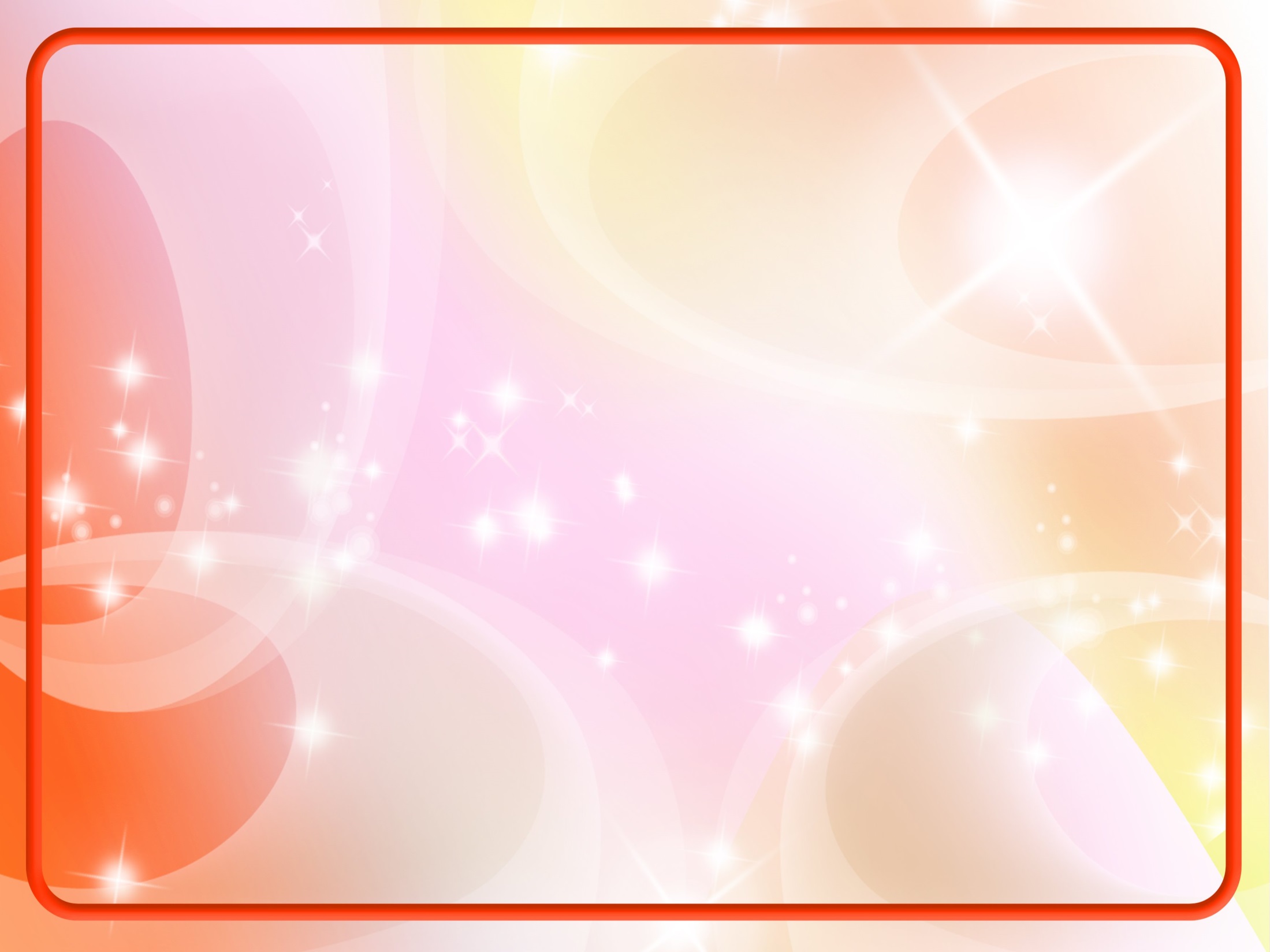 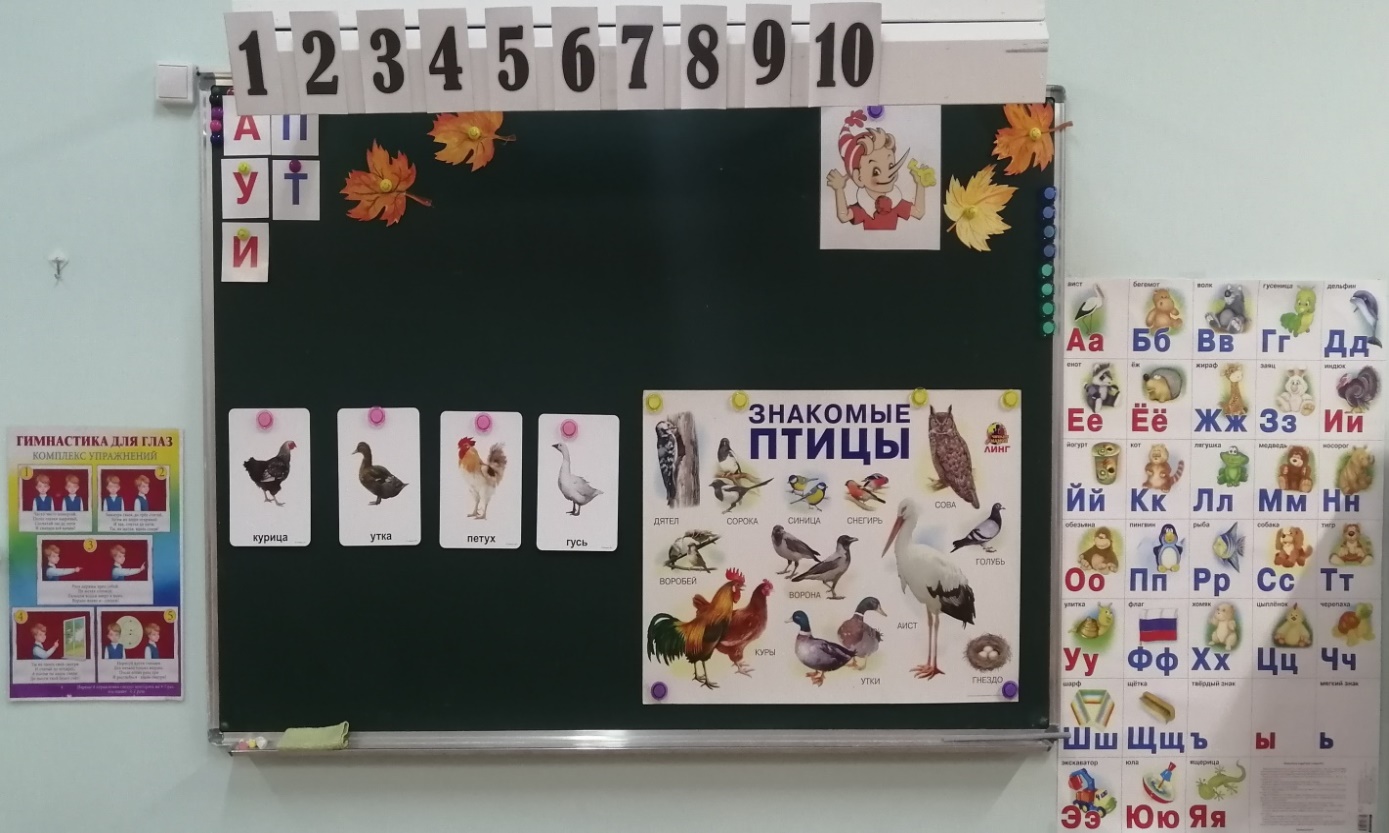 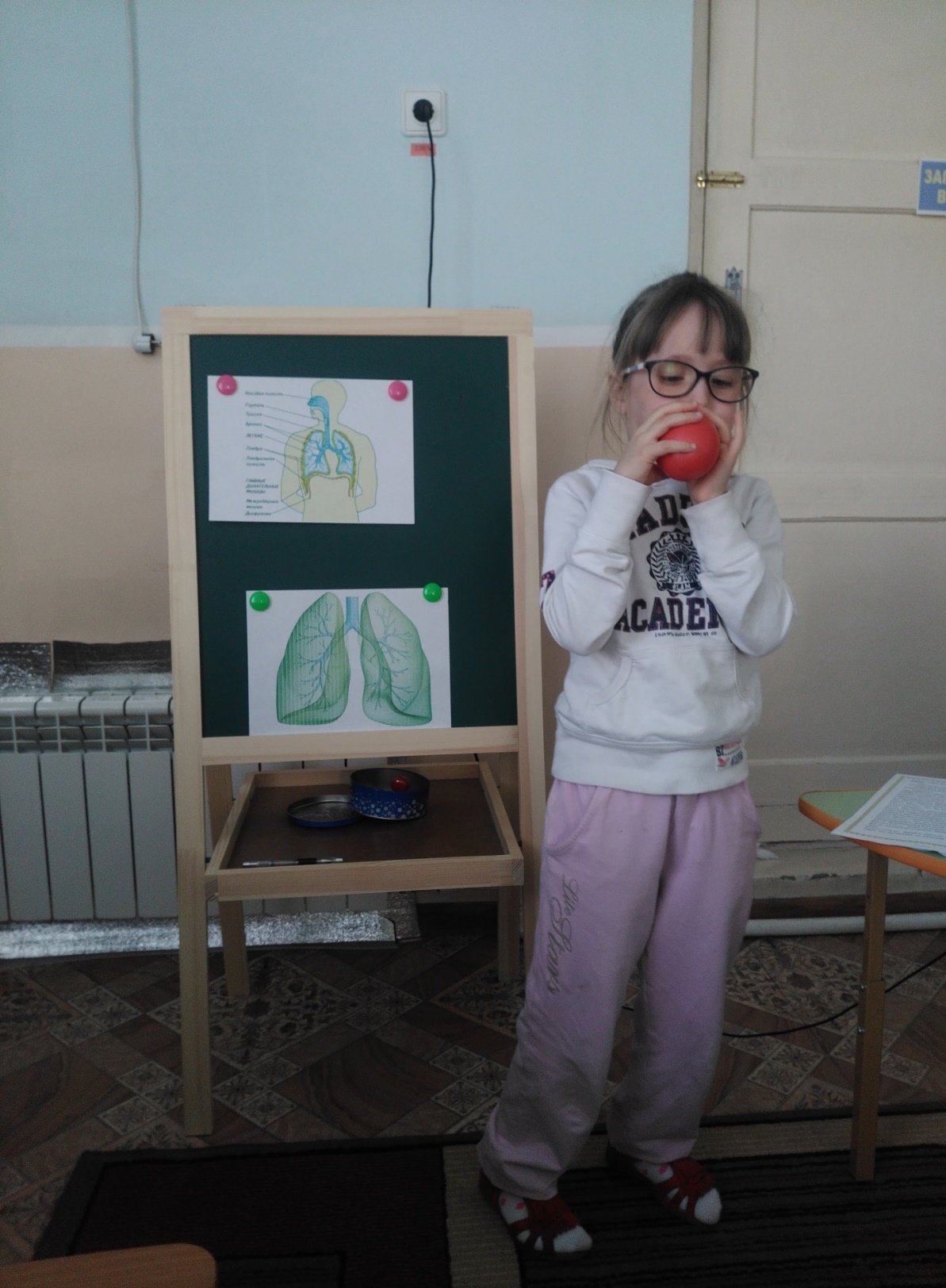 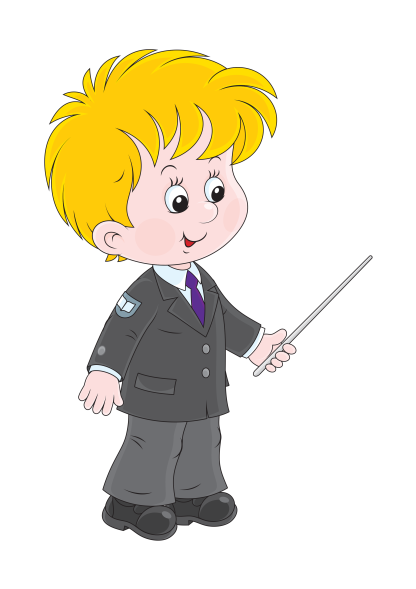 Центр     
познавательного развития
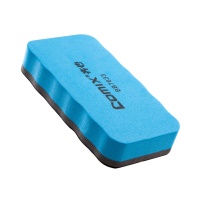 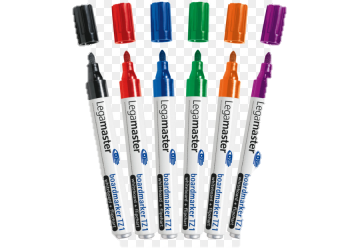 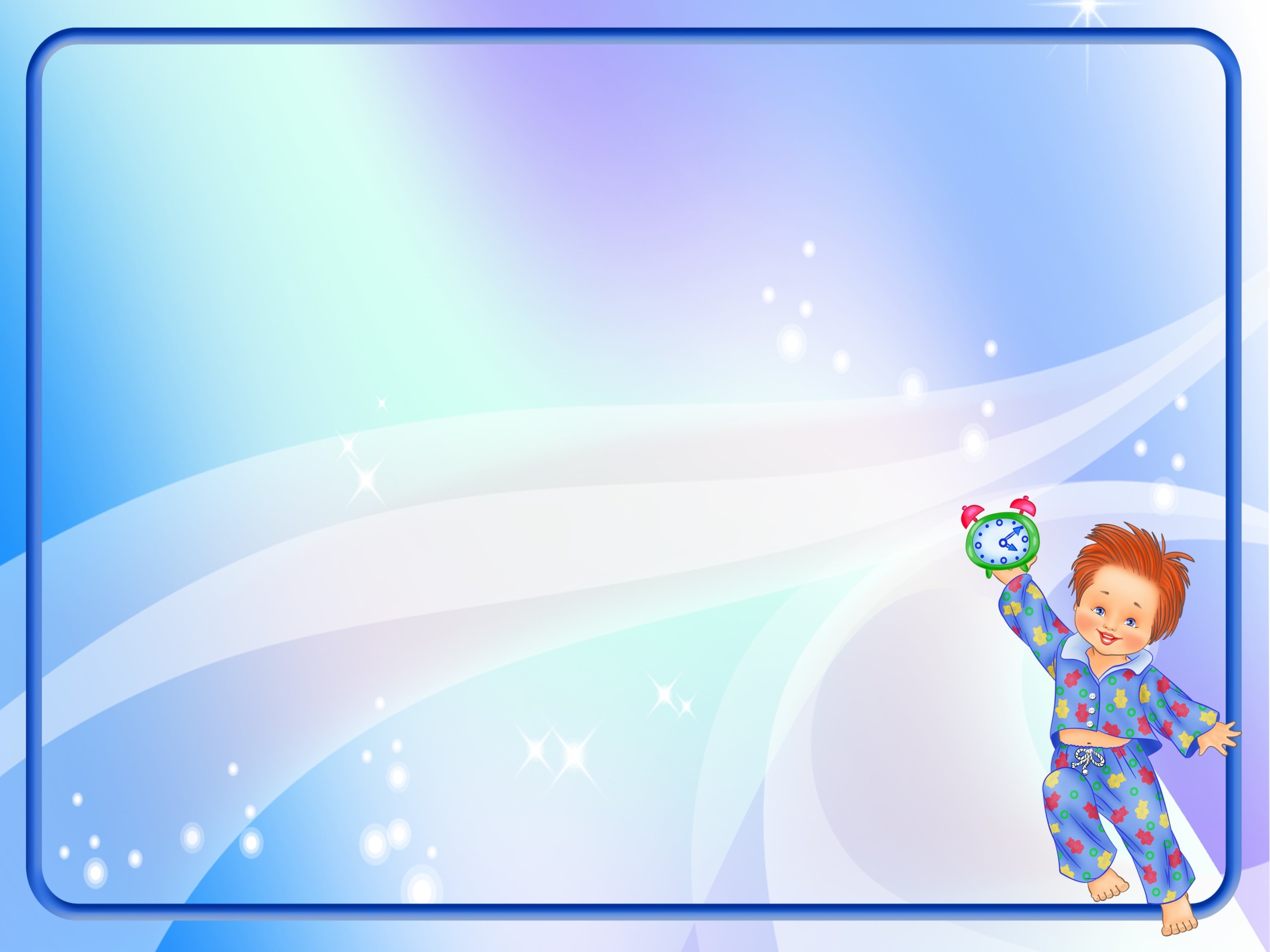 Центр     математического развития
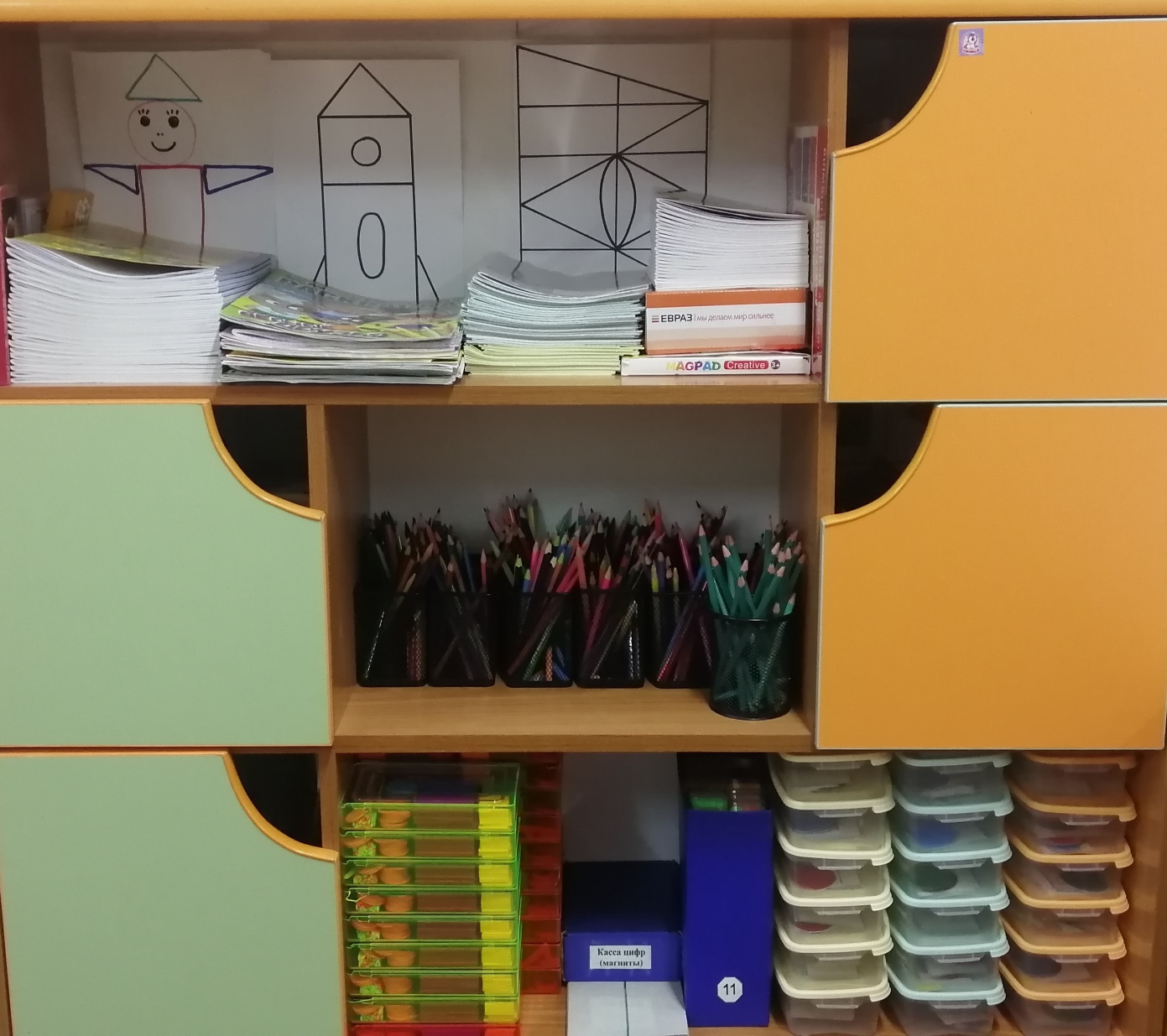 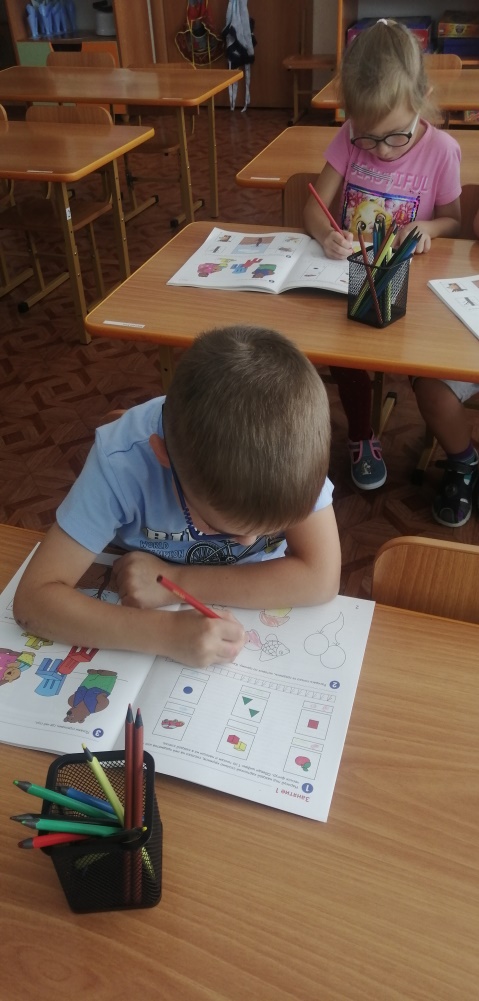 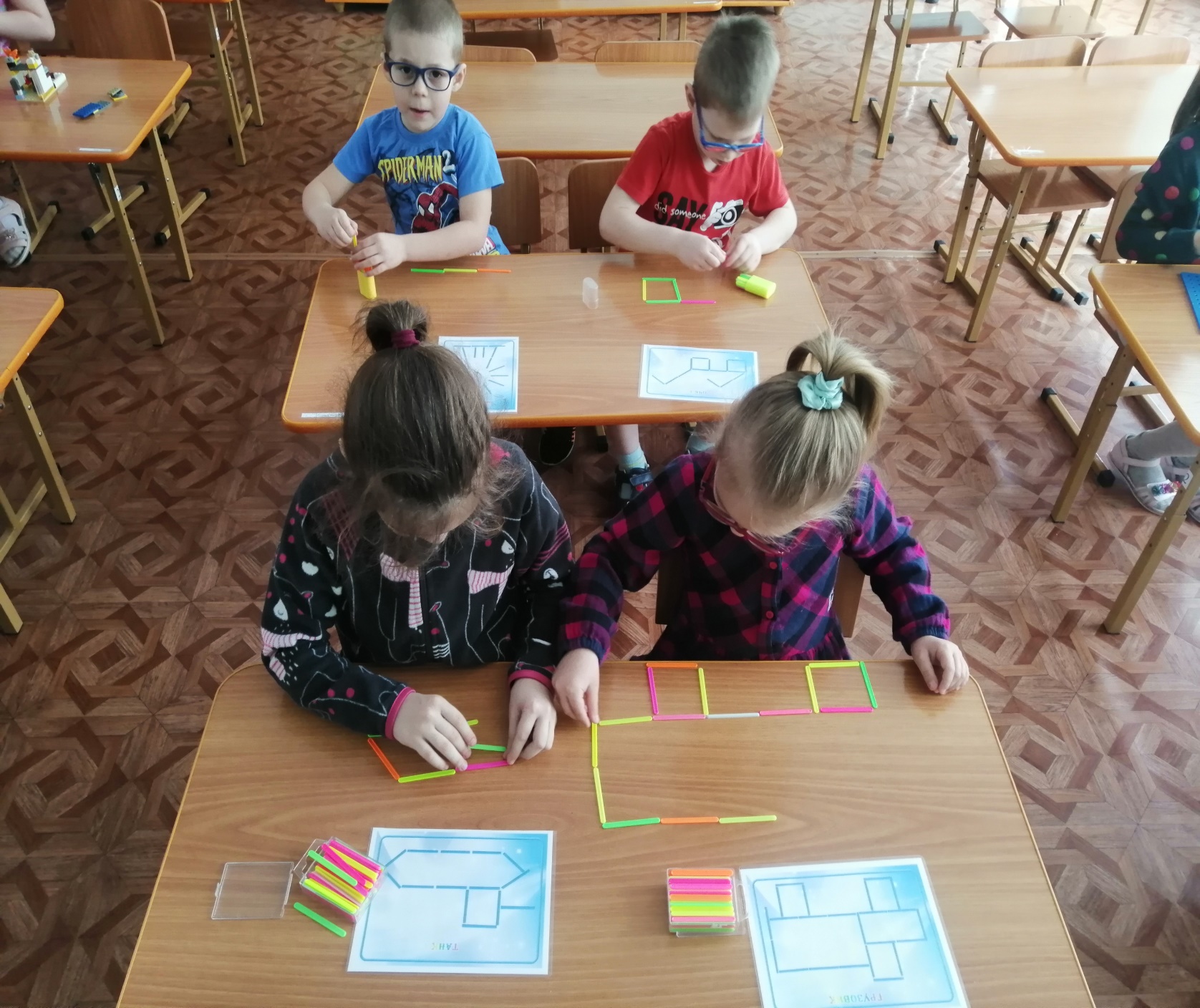 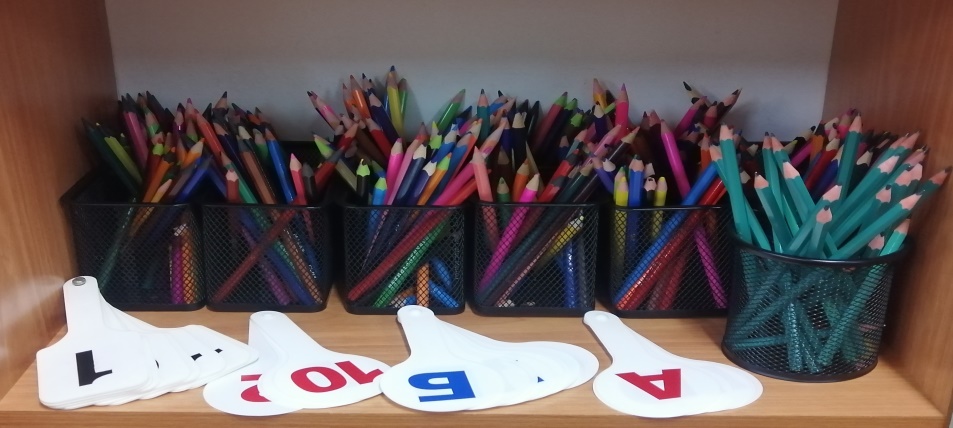 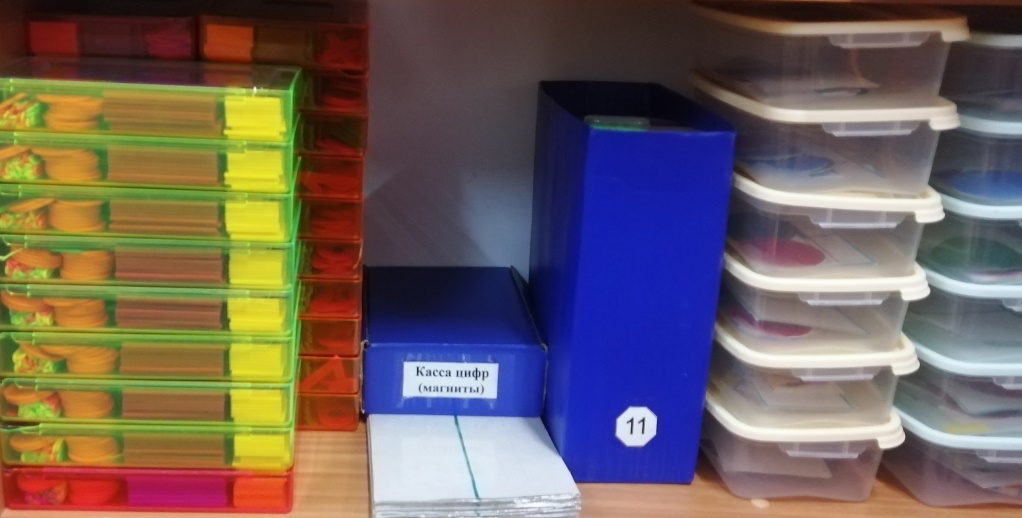 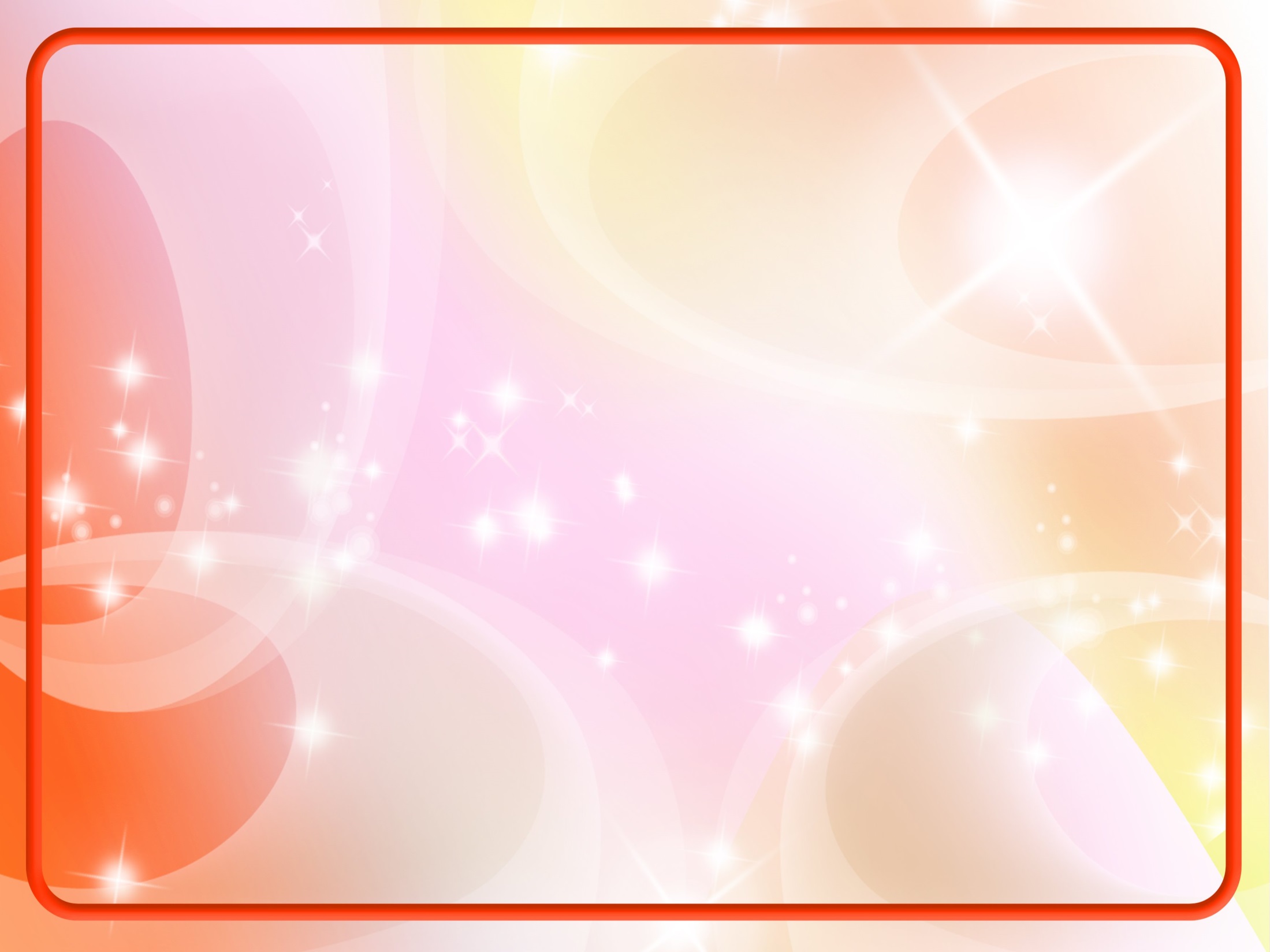 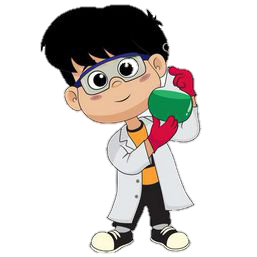 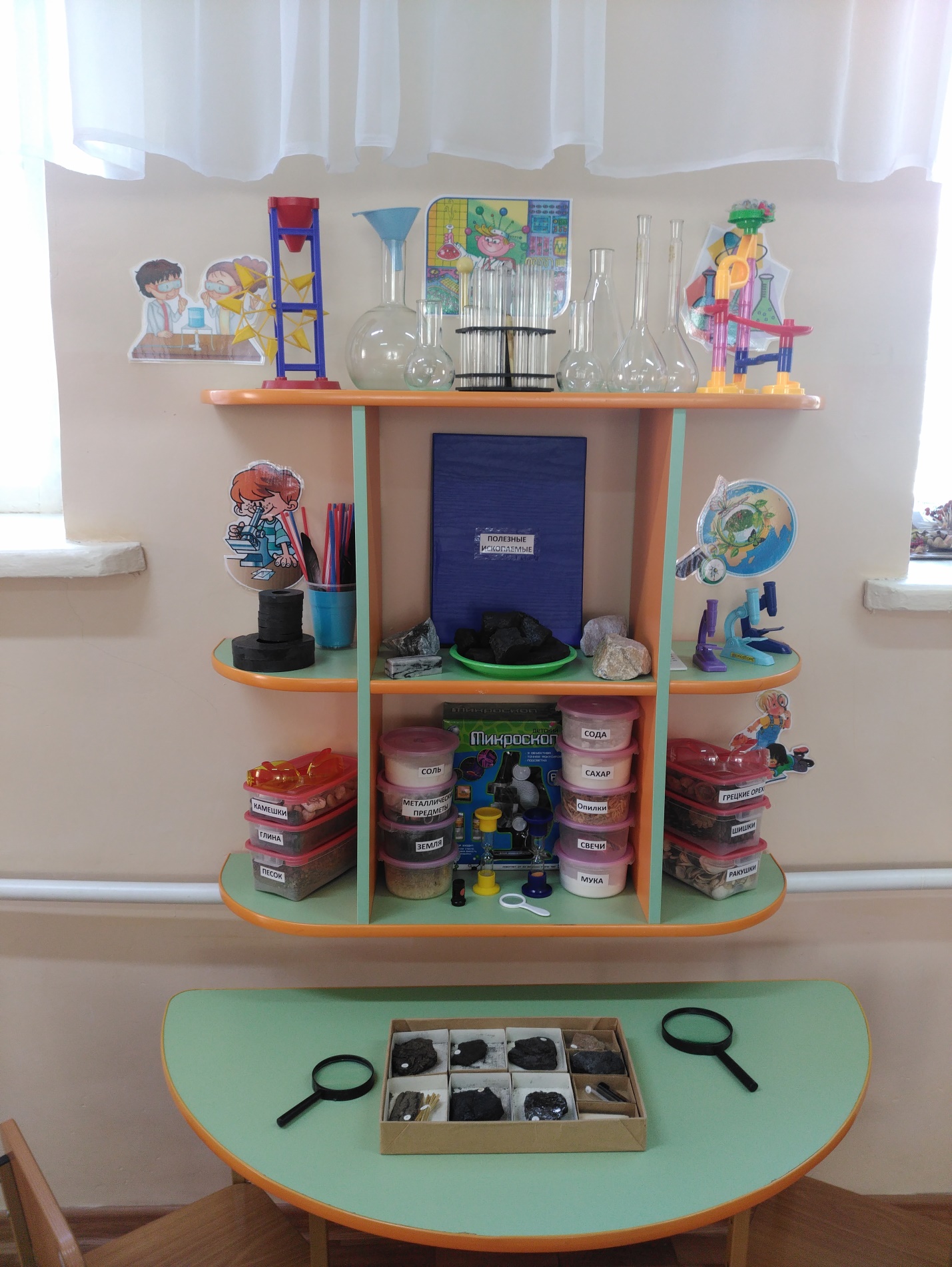 Центр 
экспериментов
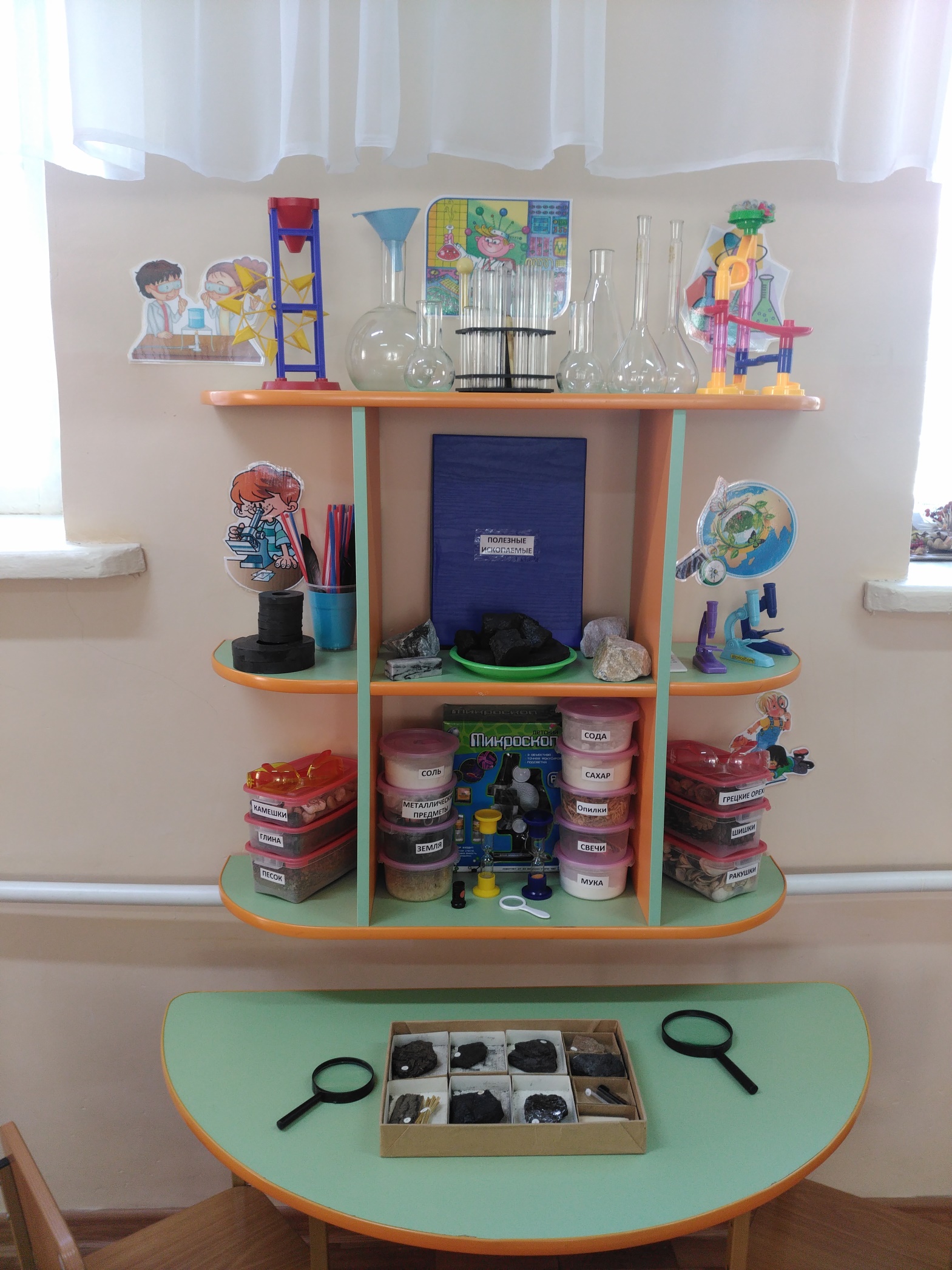 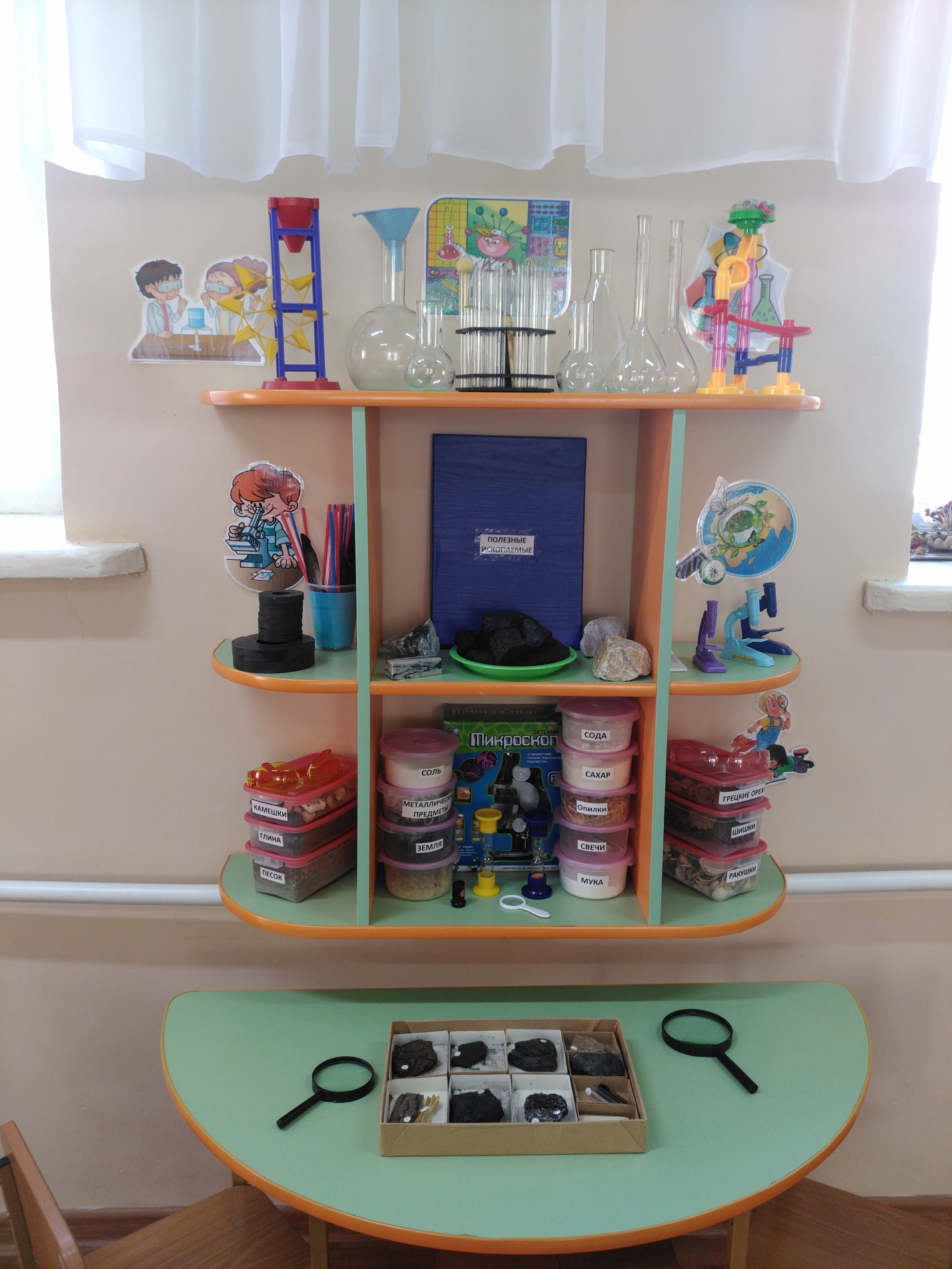 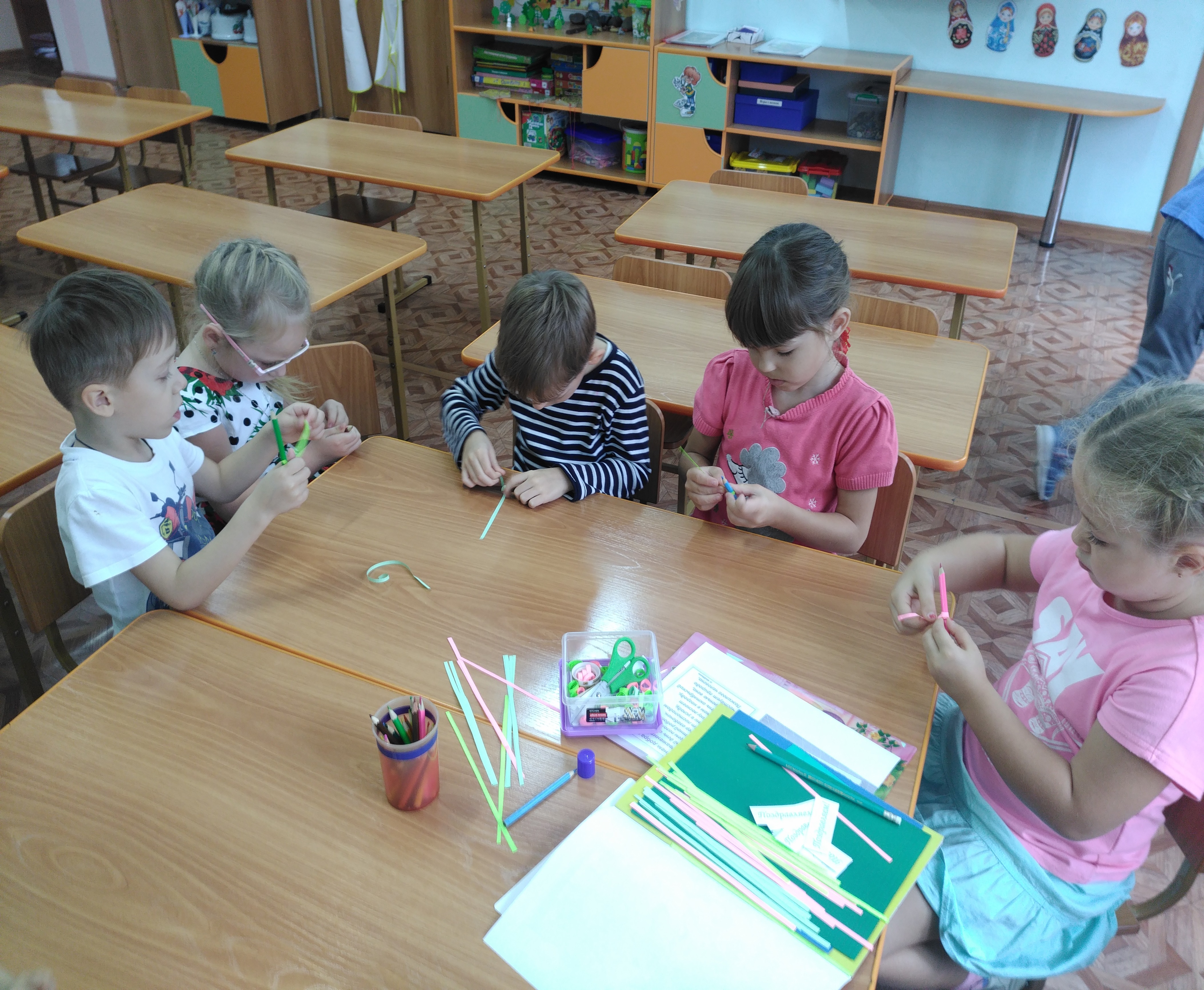 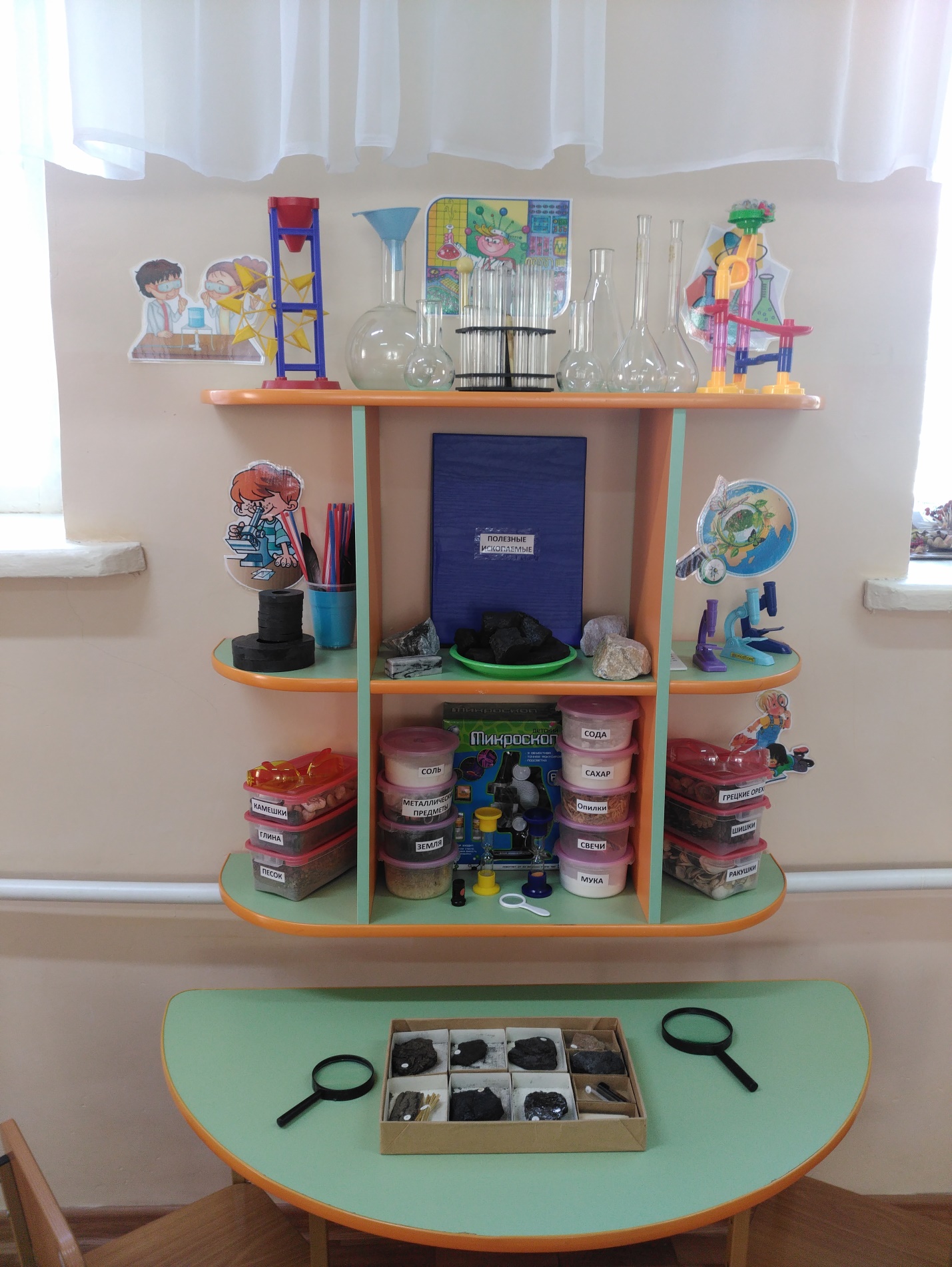 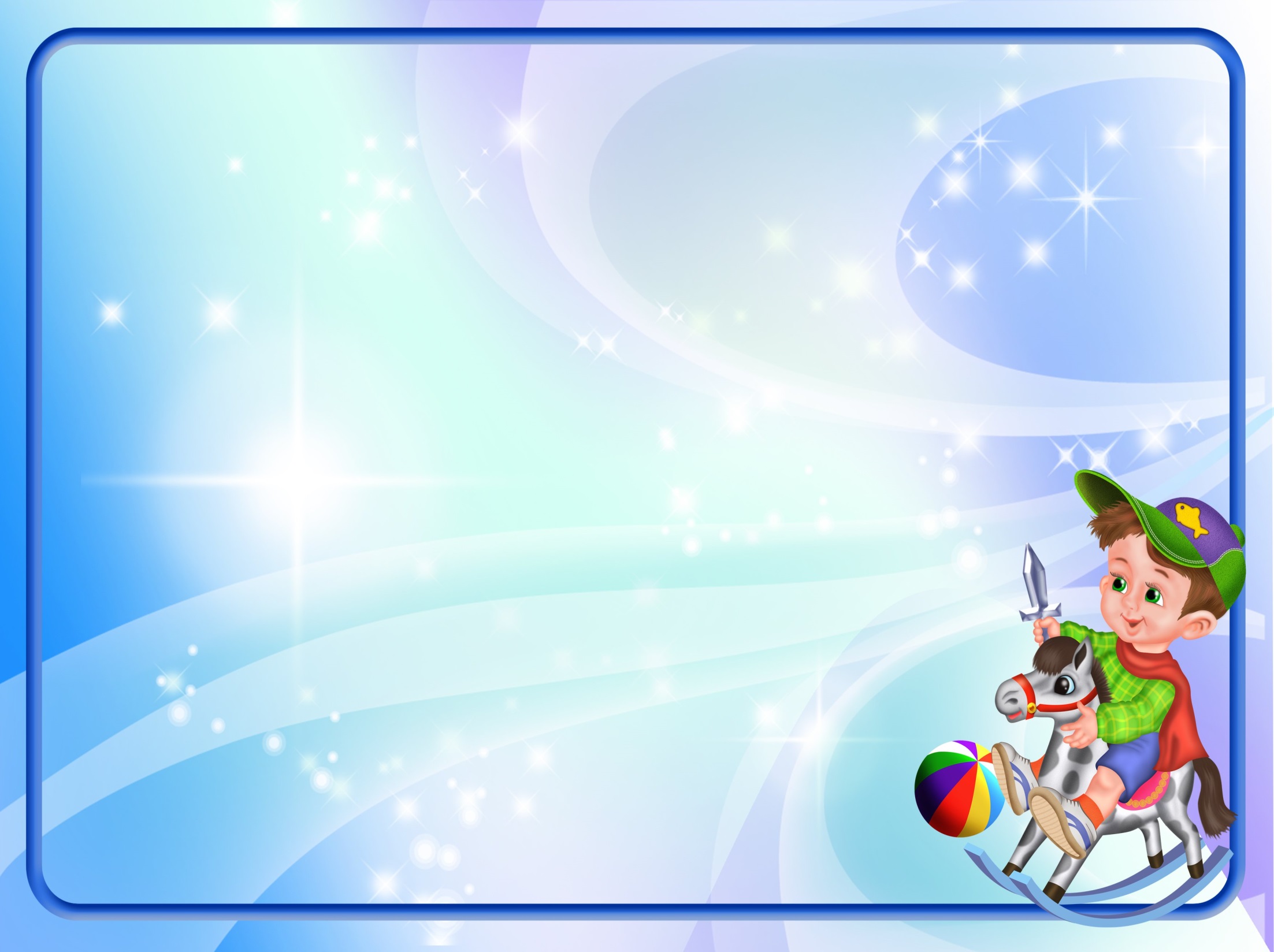 Центр 
конструирования
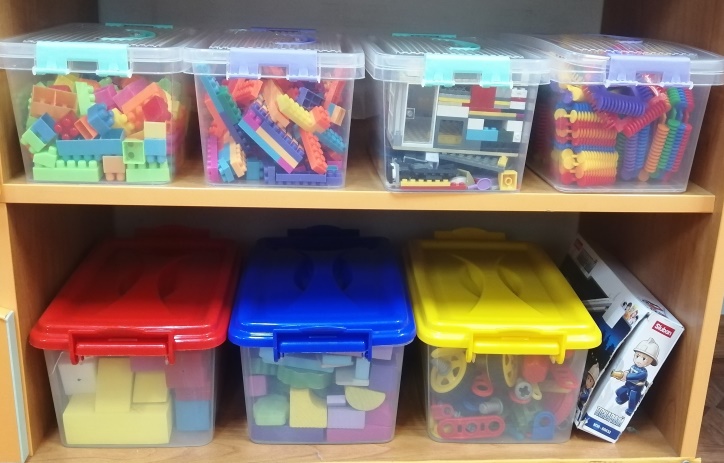 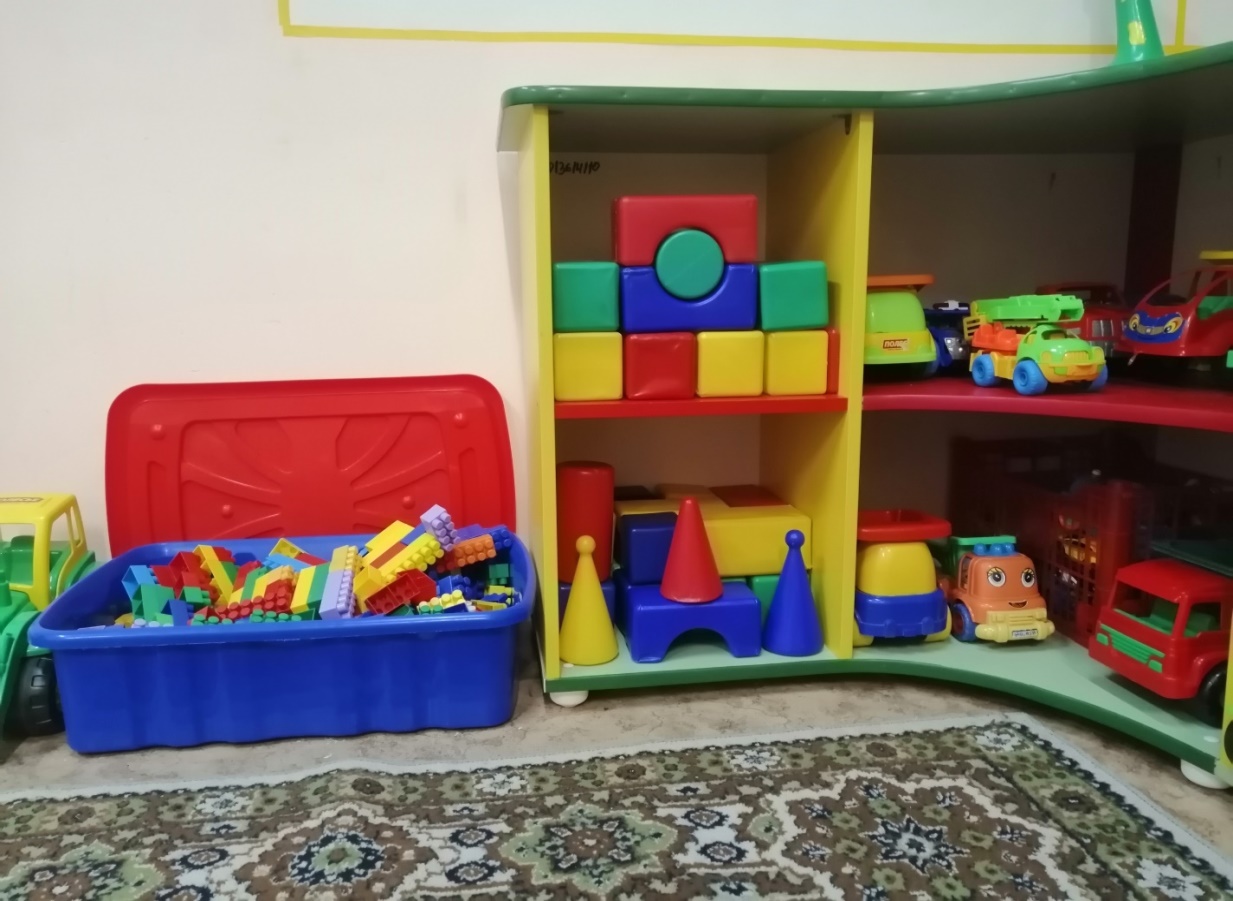 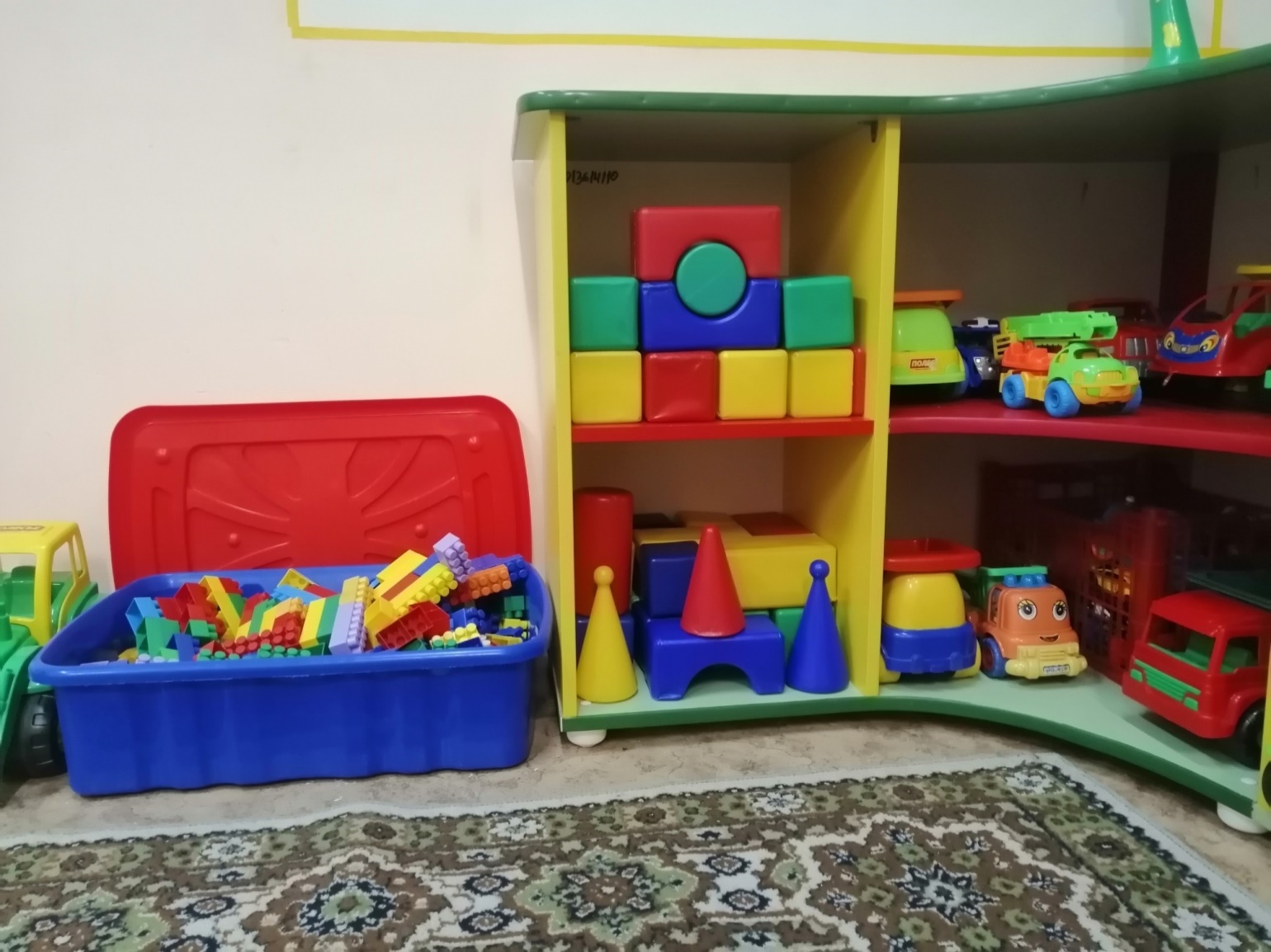 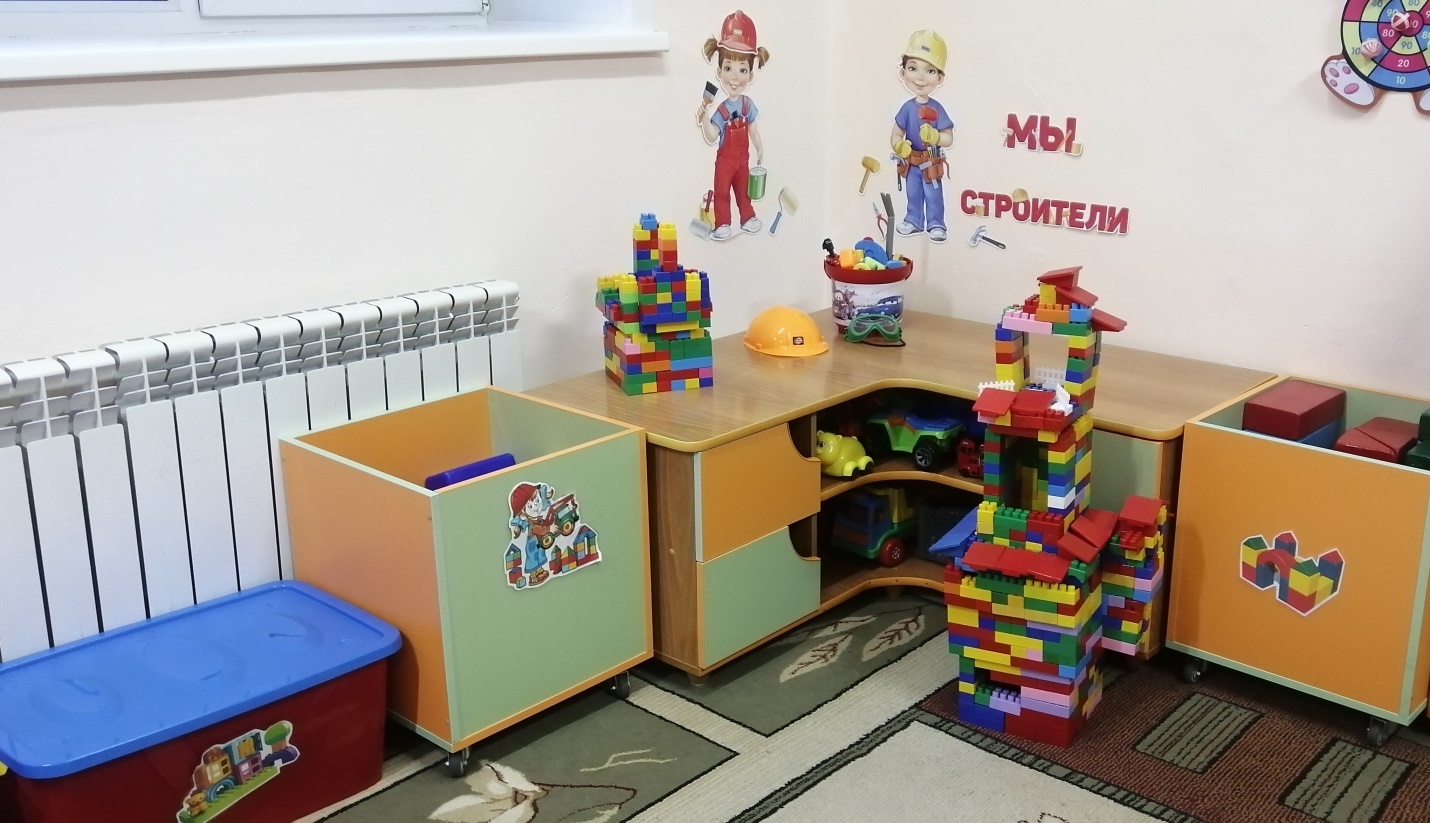 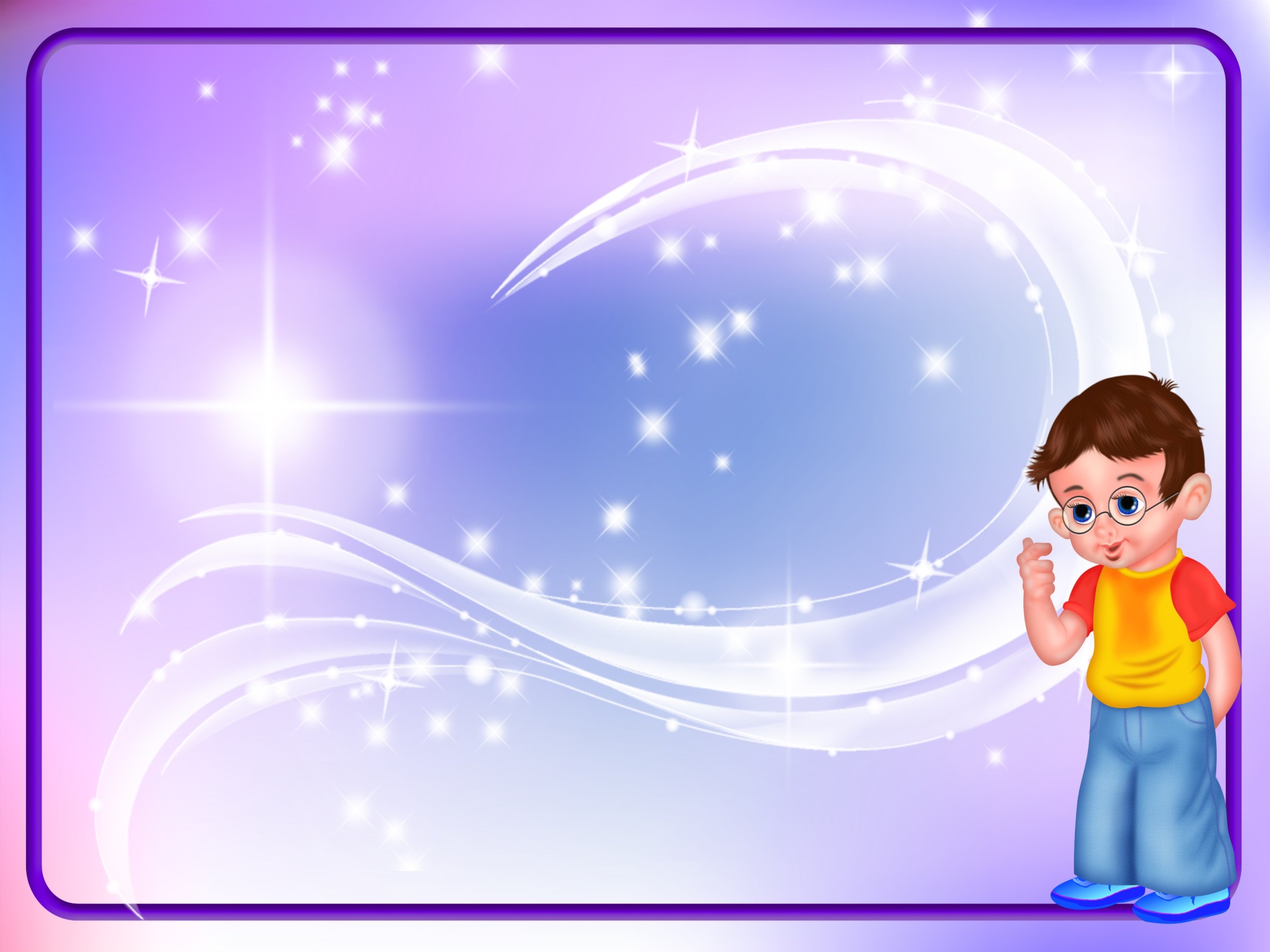 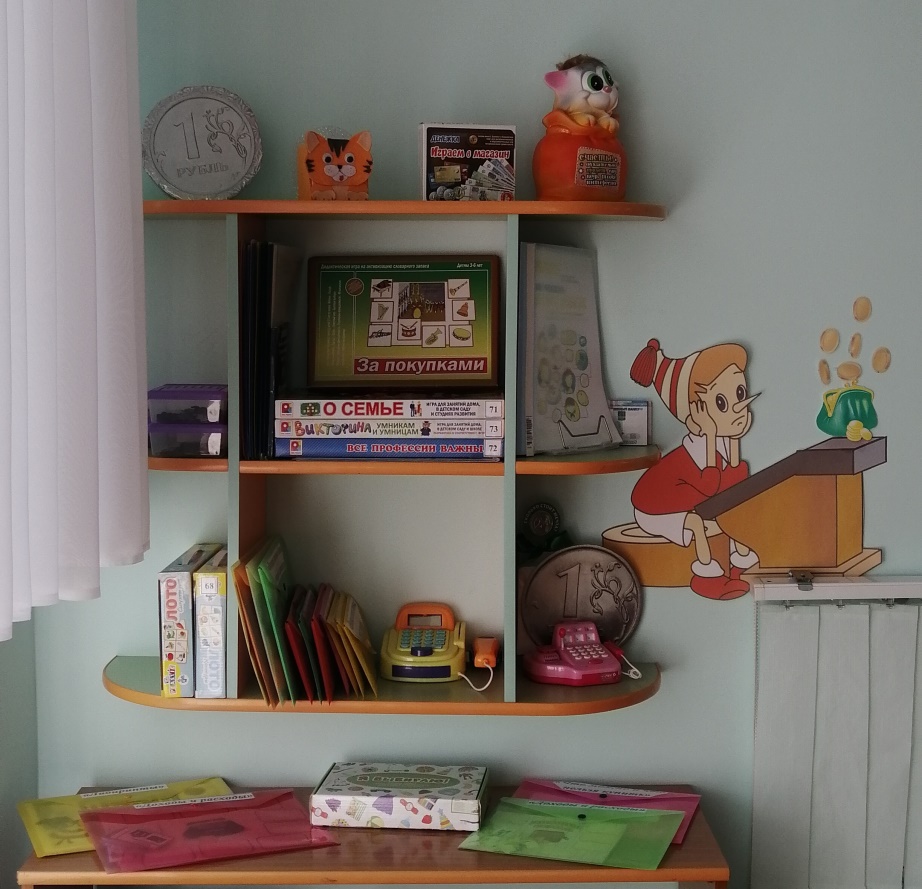 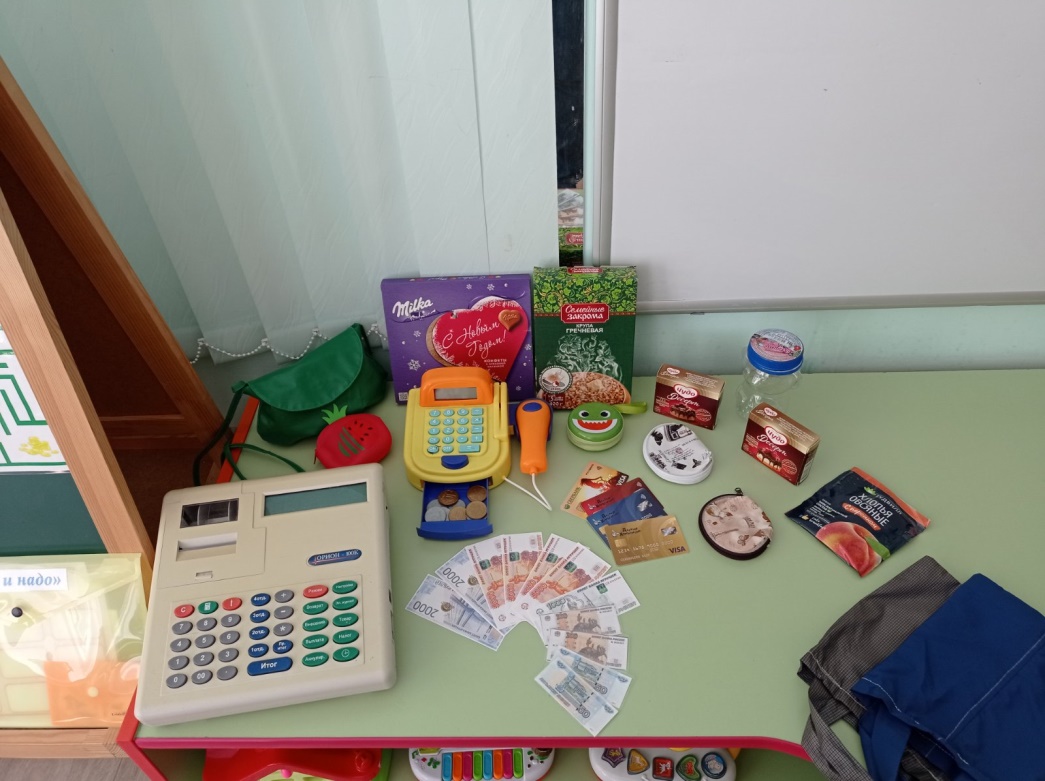 Центр 
финансовой 
грамотности
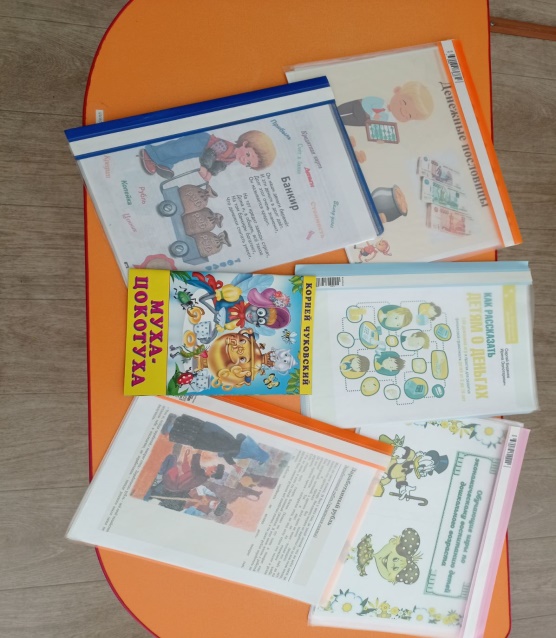 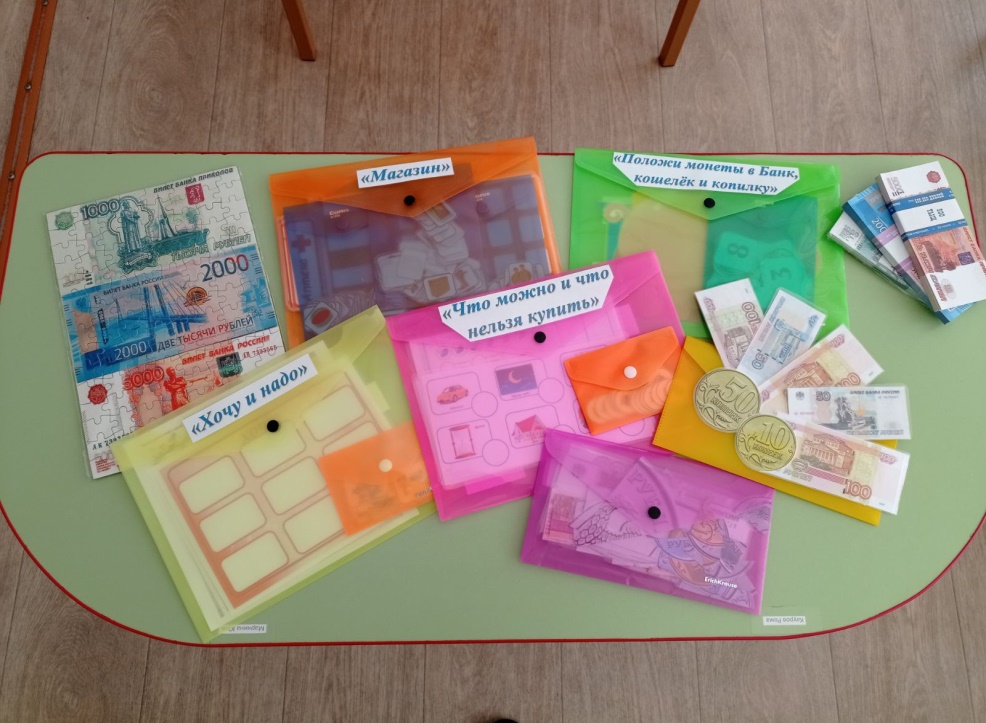 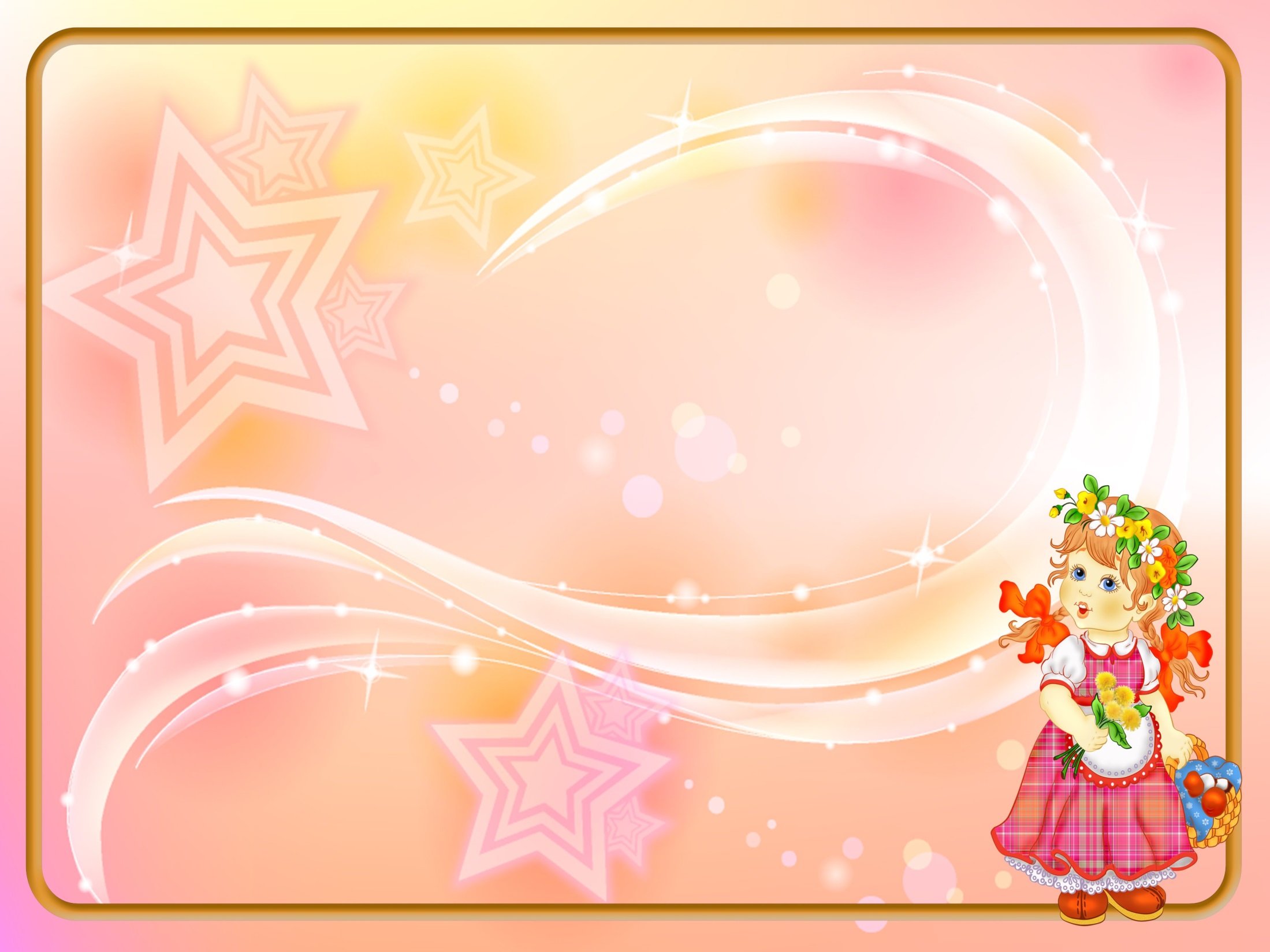 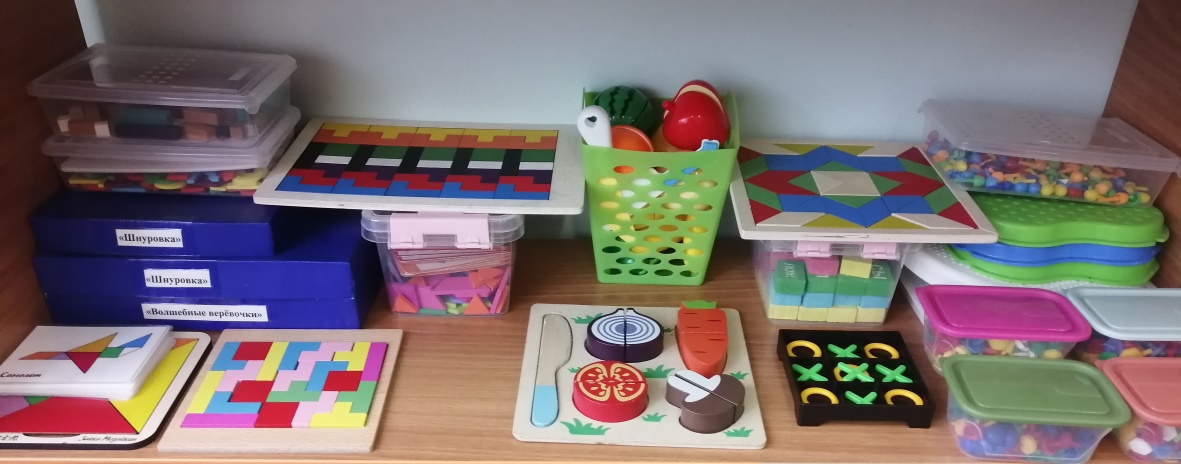 Центр     
настольно-печатных и дидактических 
игр
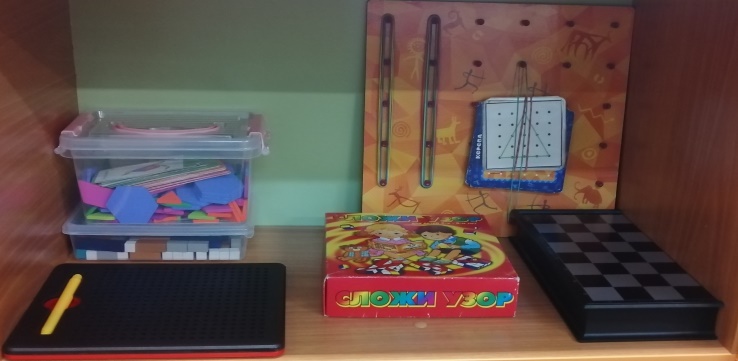 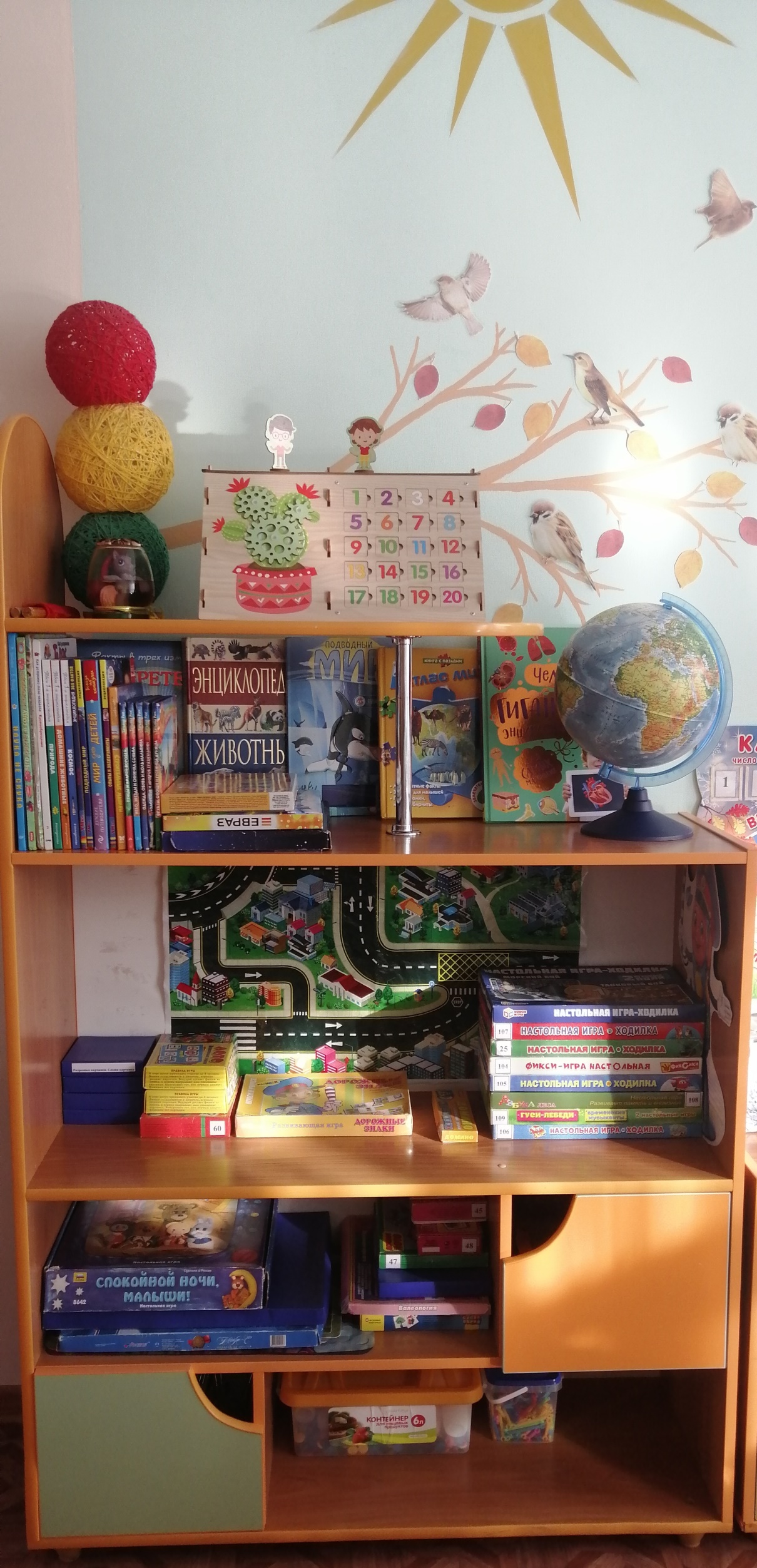 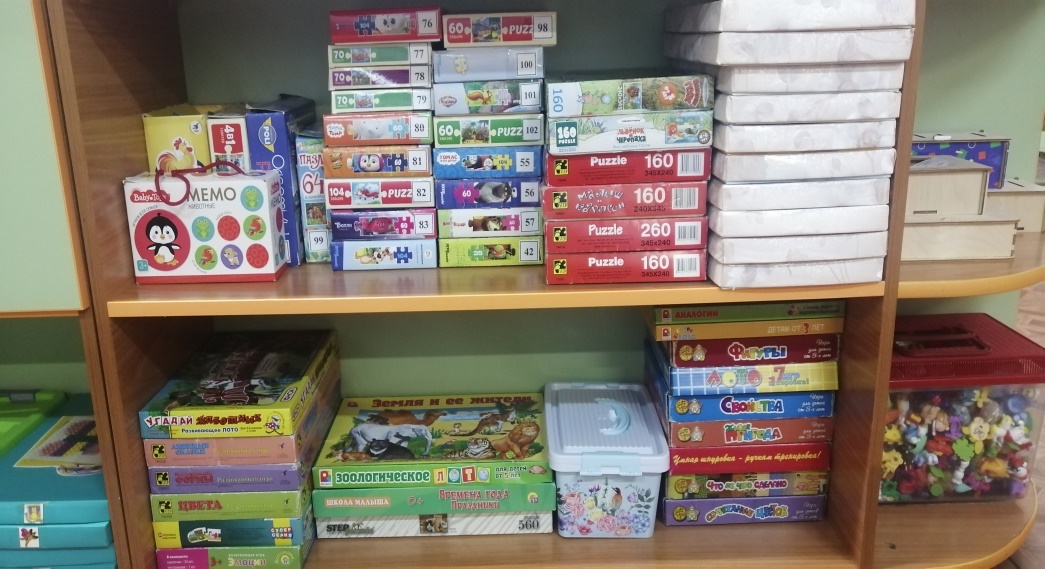 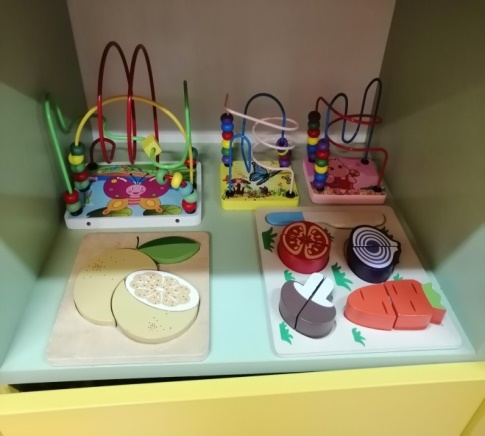 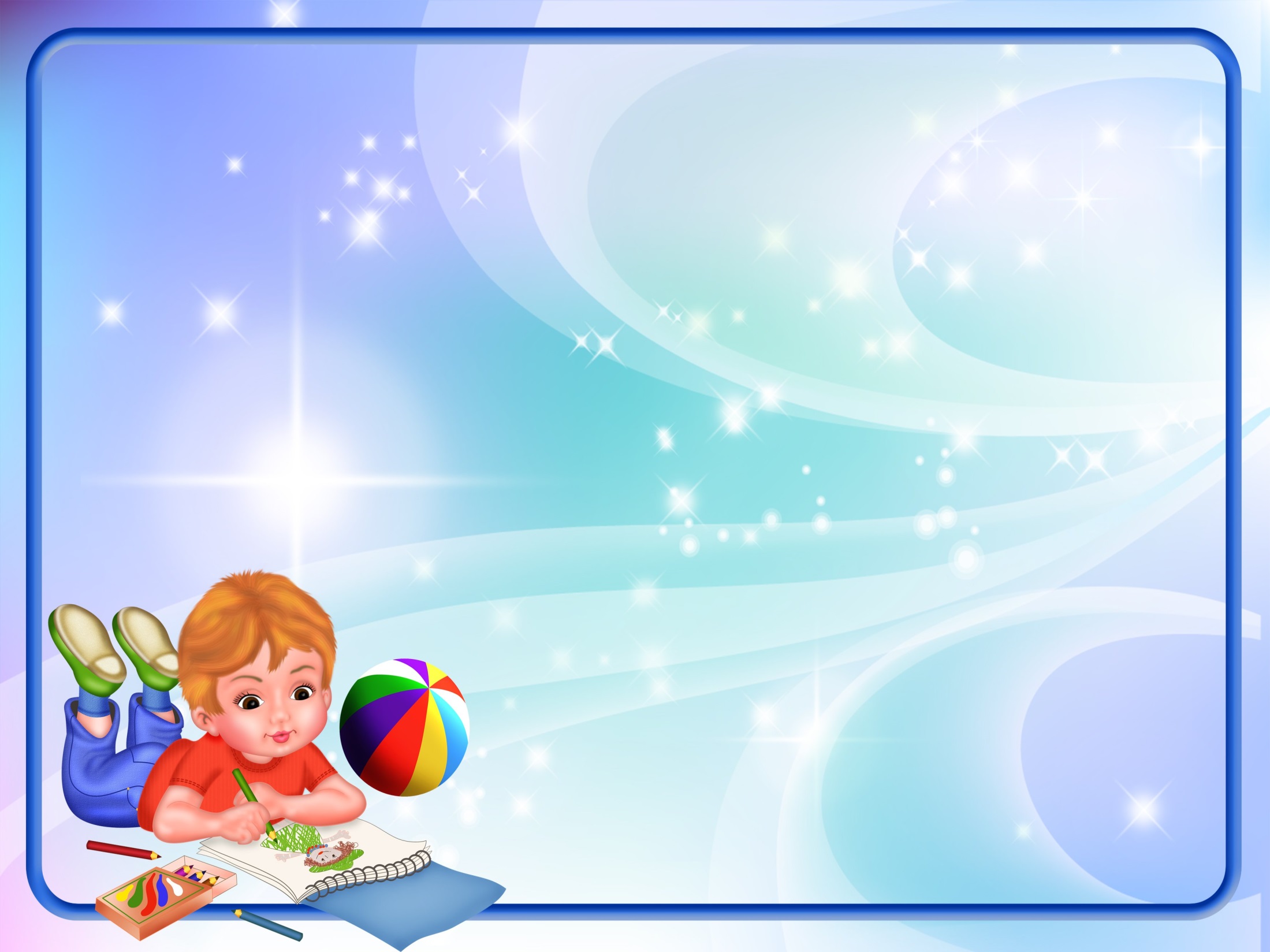 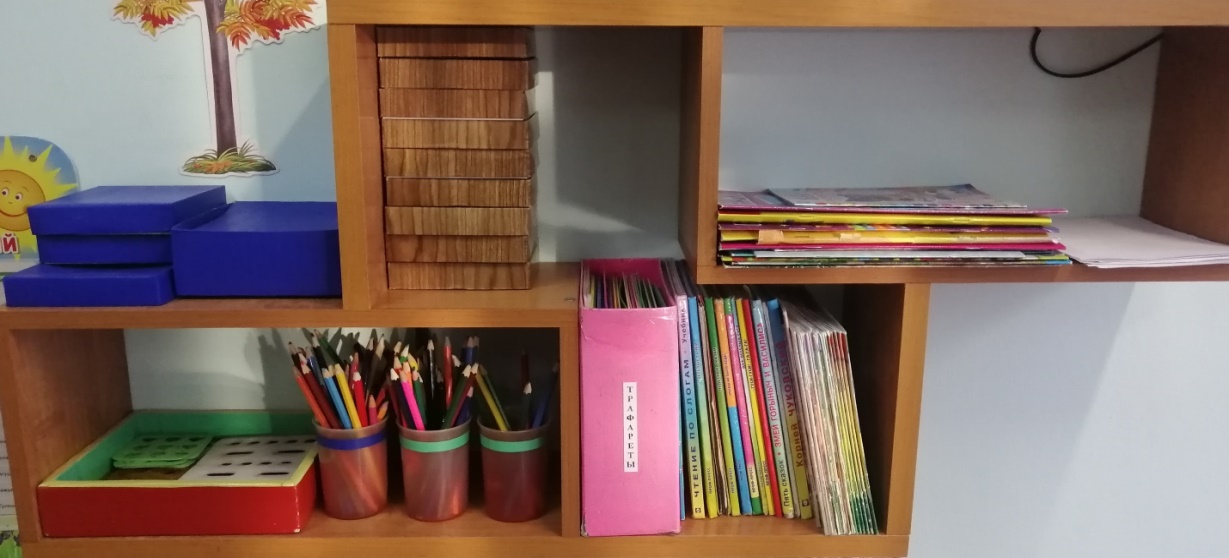 Центр ИЗОдеятельности
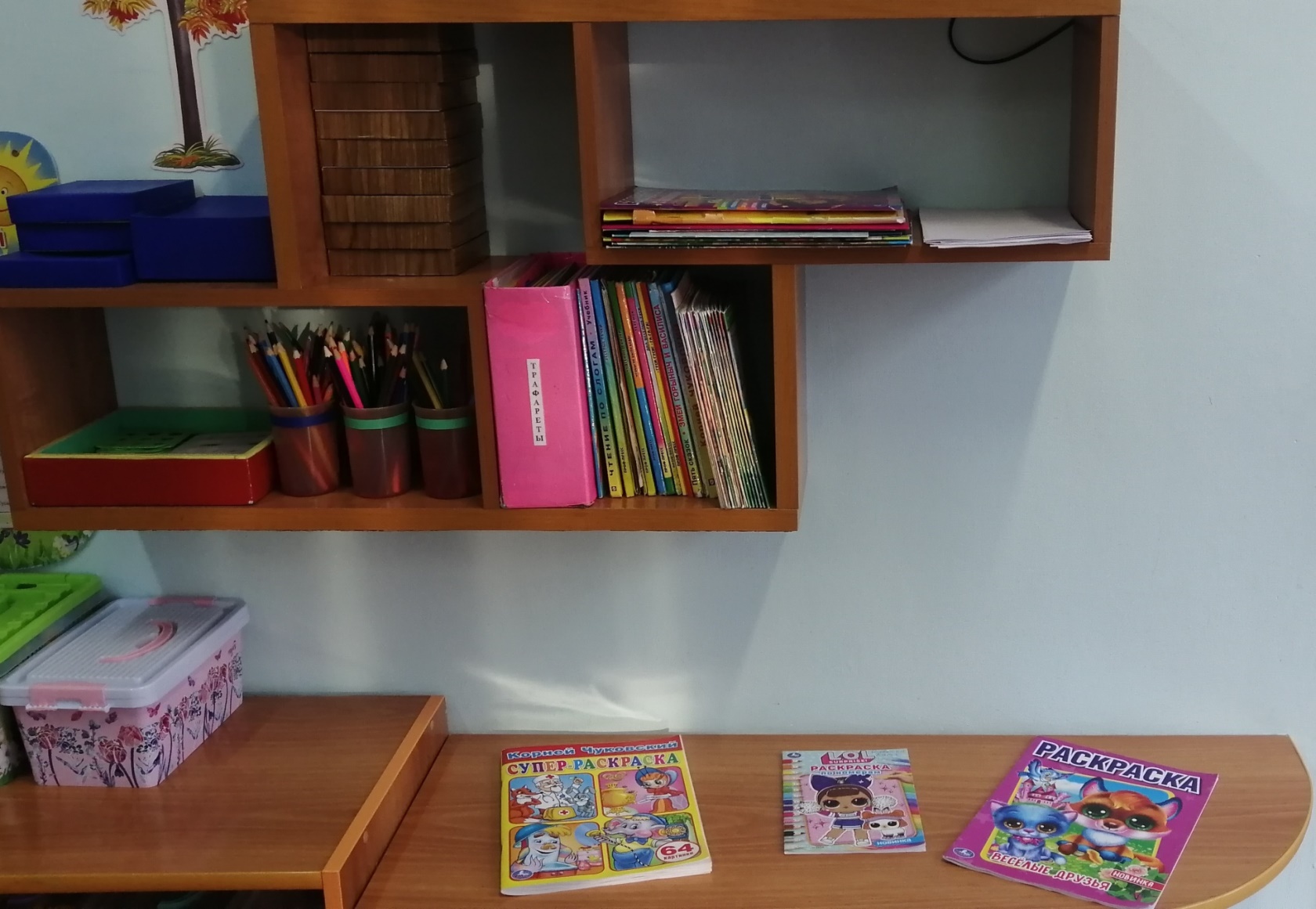 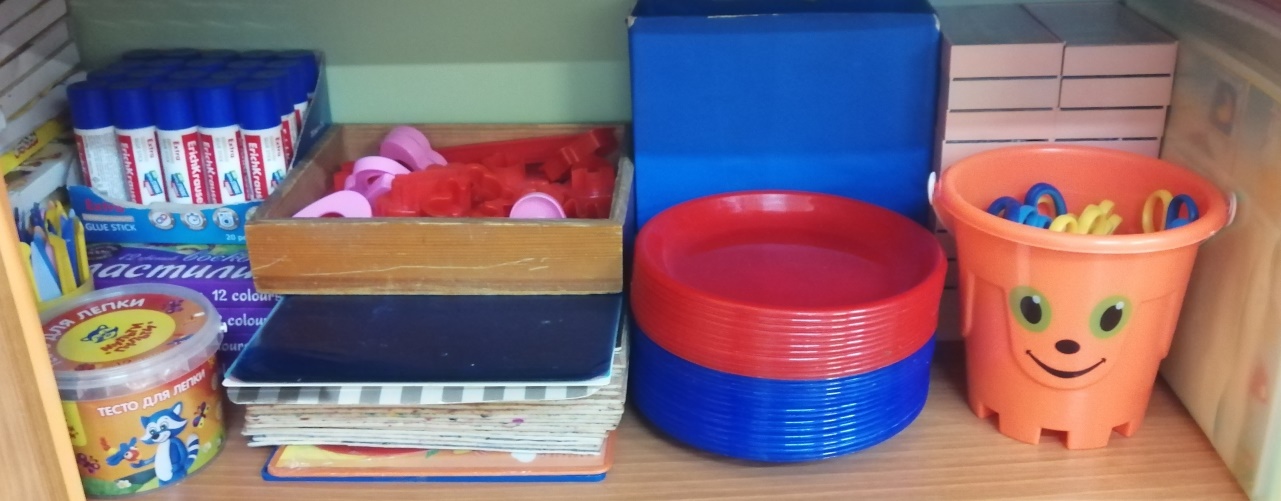 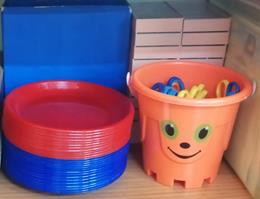 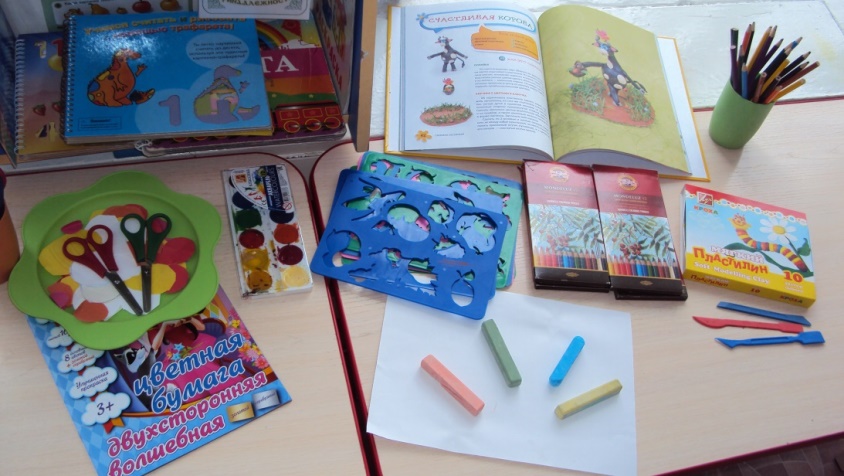 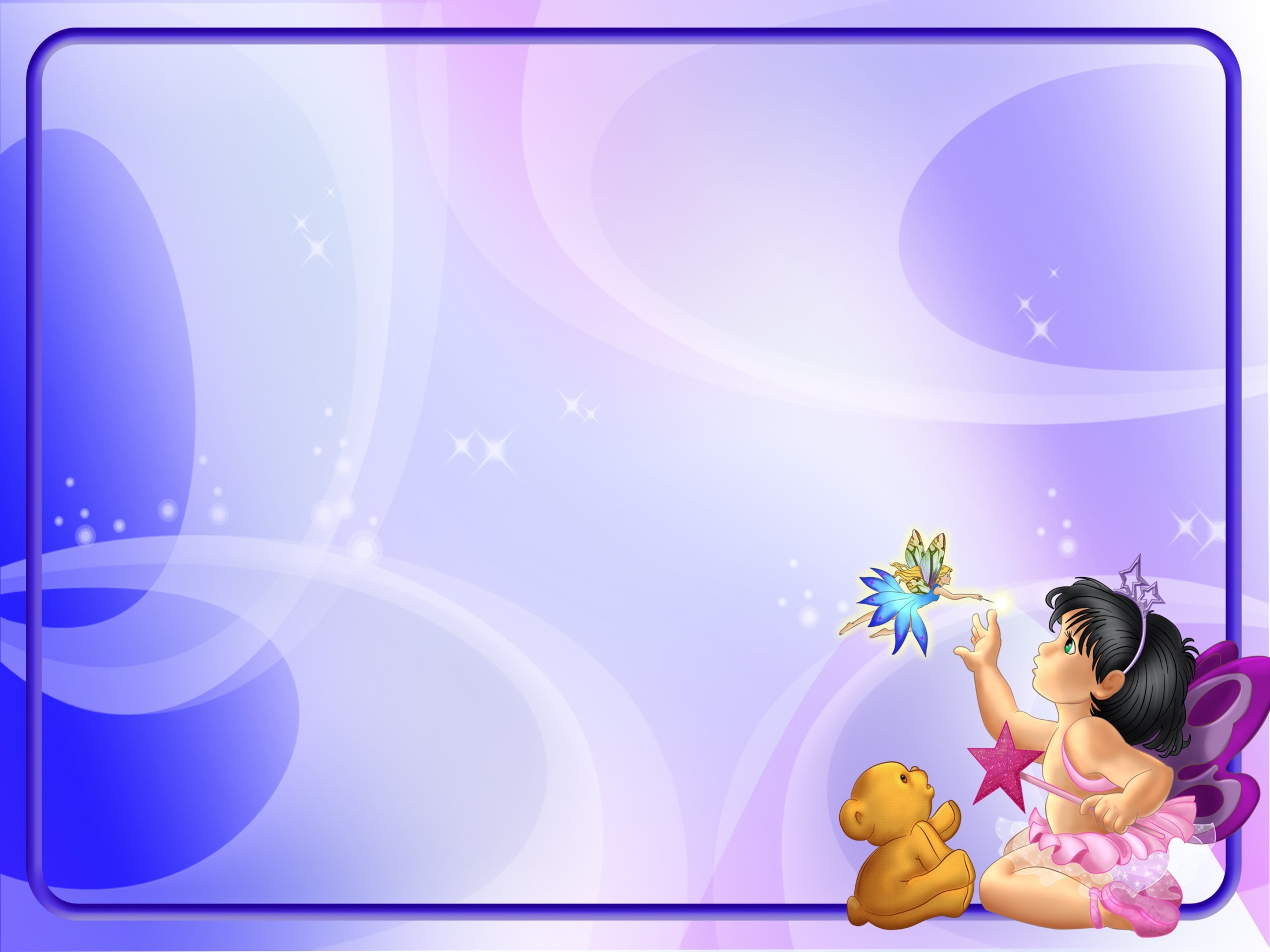 Центр театра
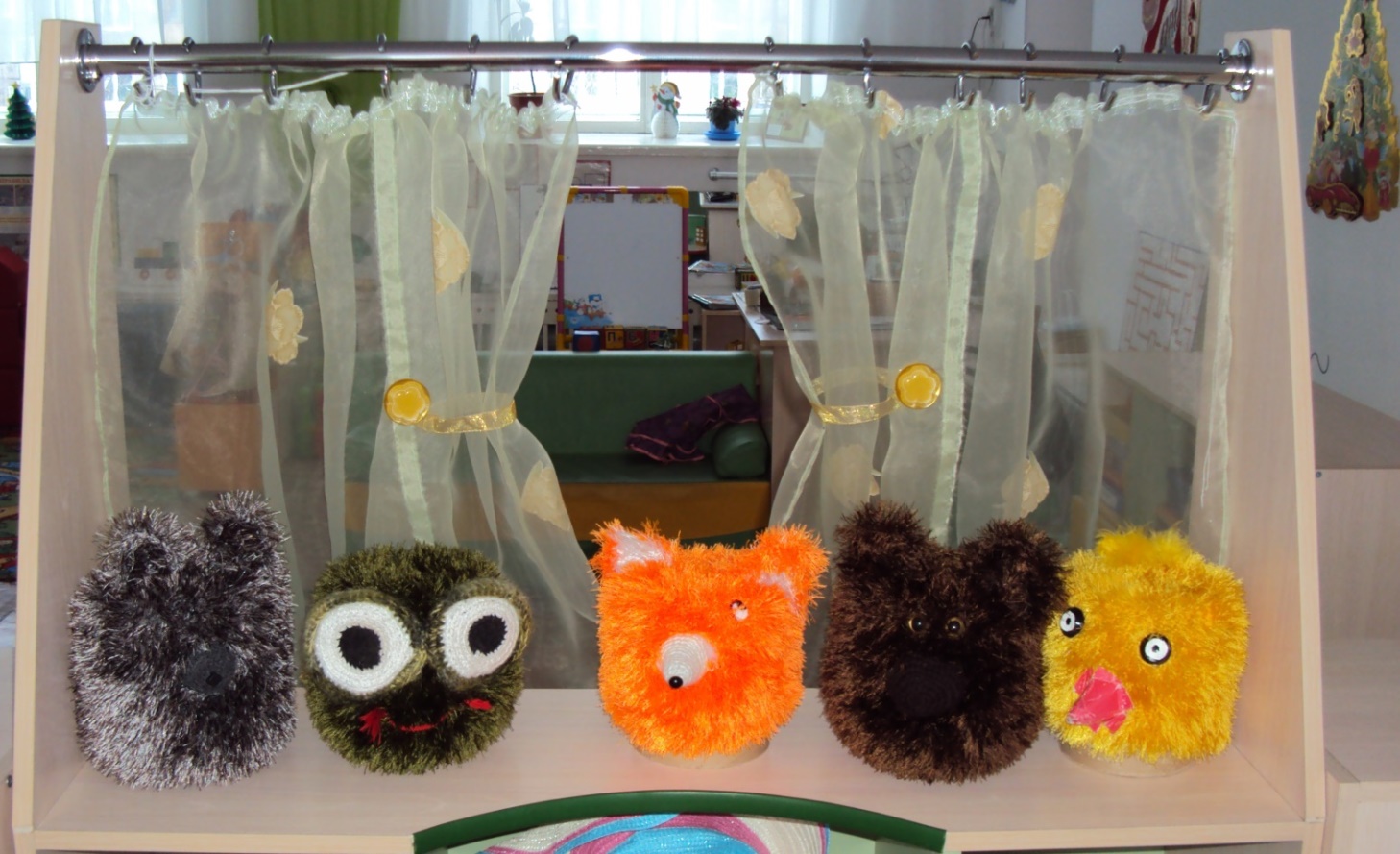 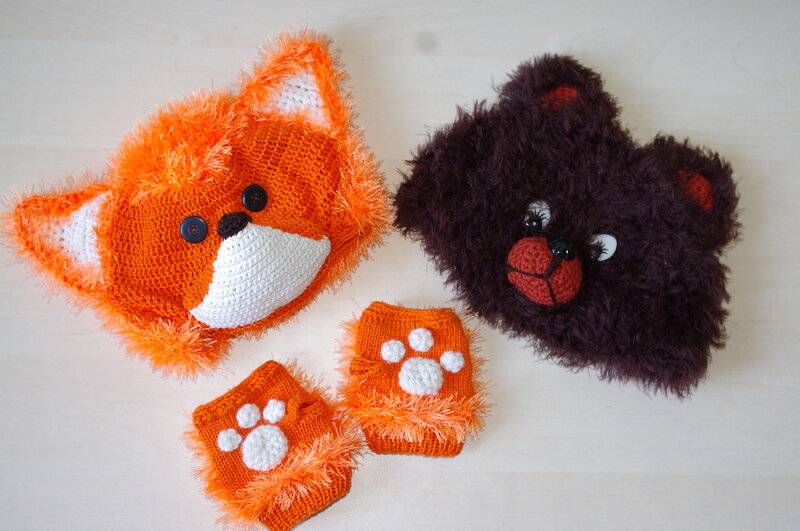 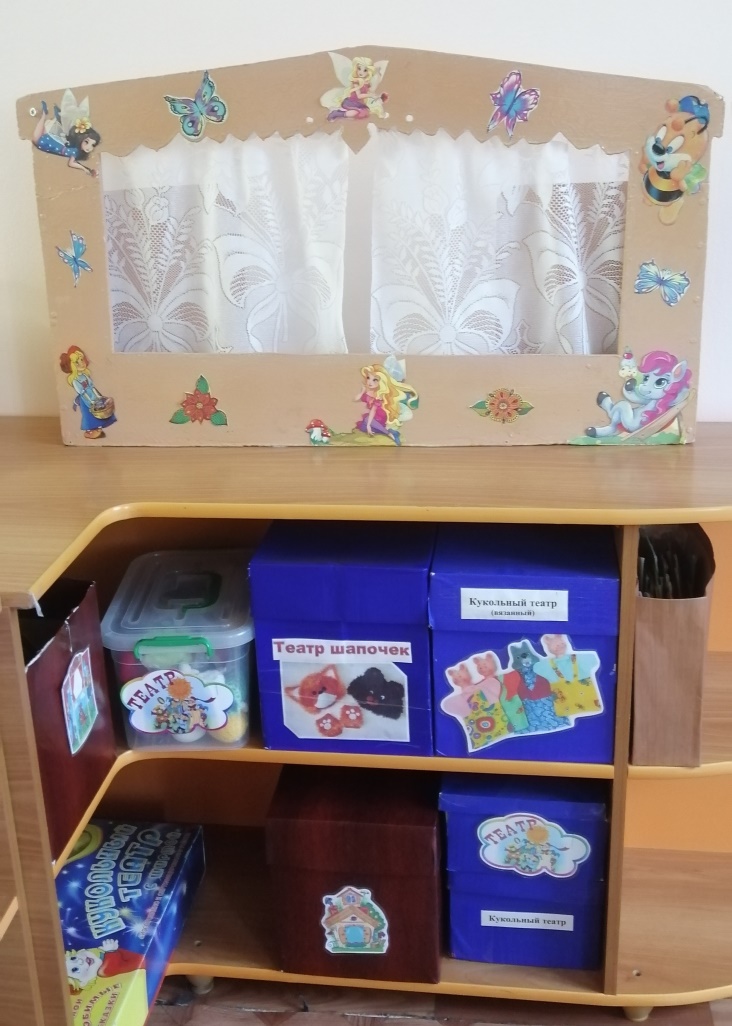 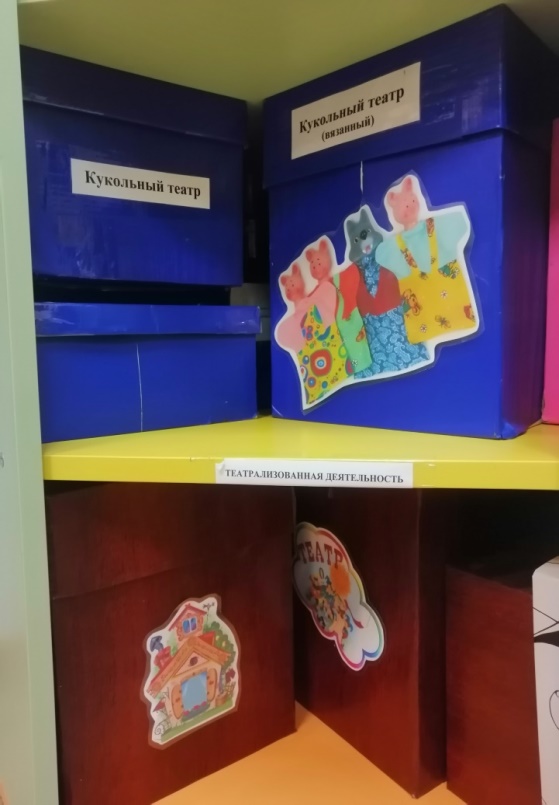 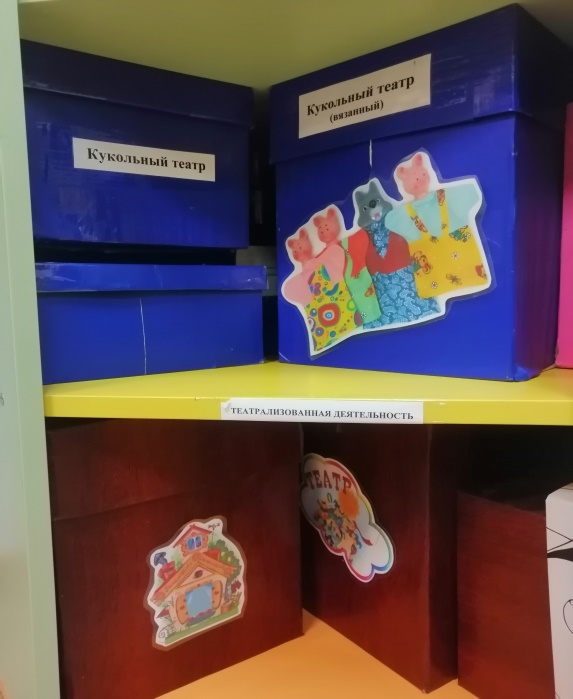 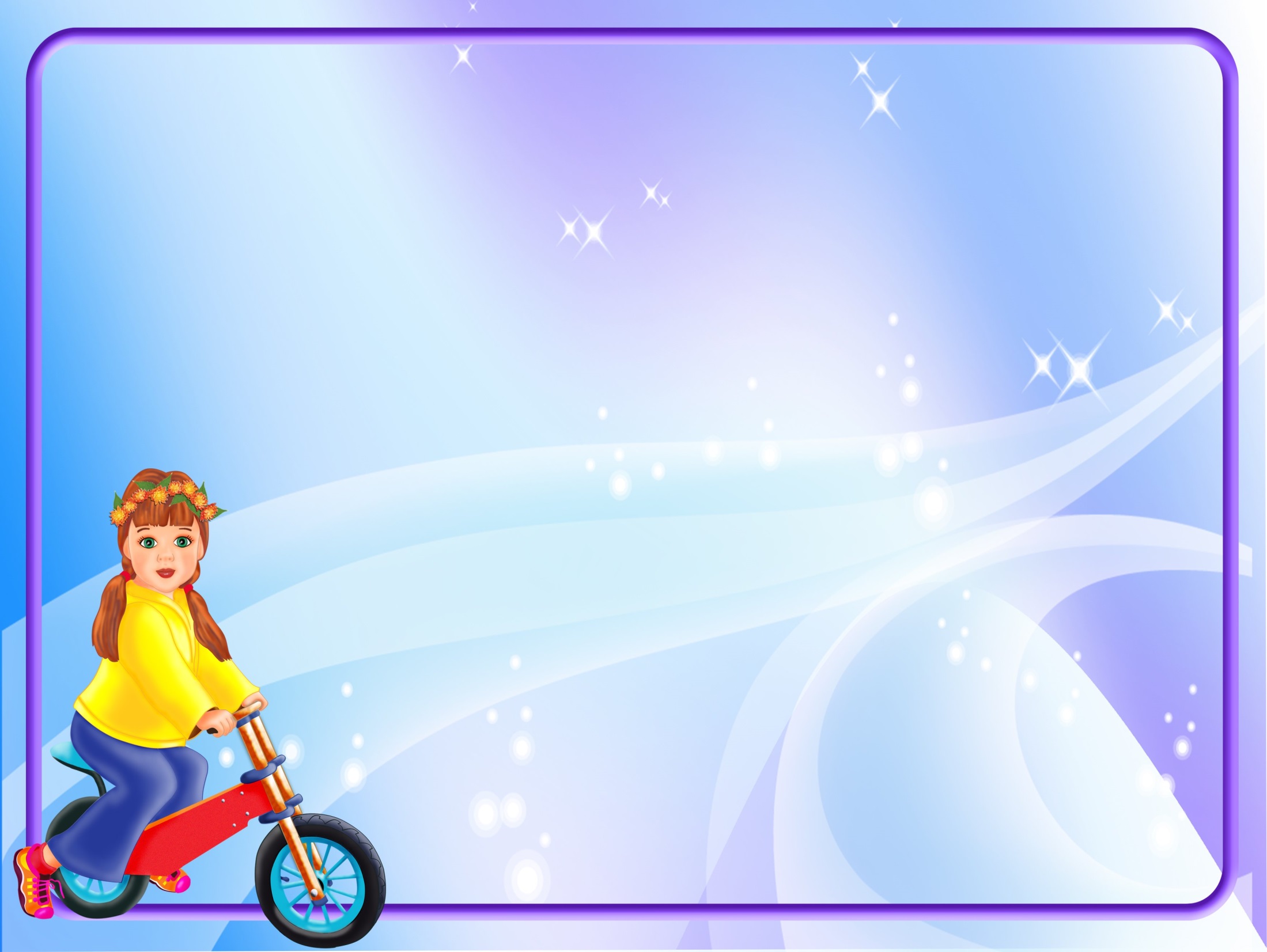 Центр ПДД
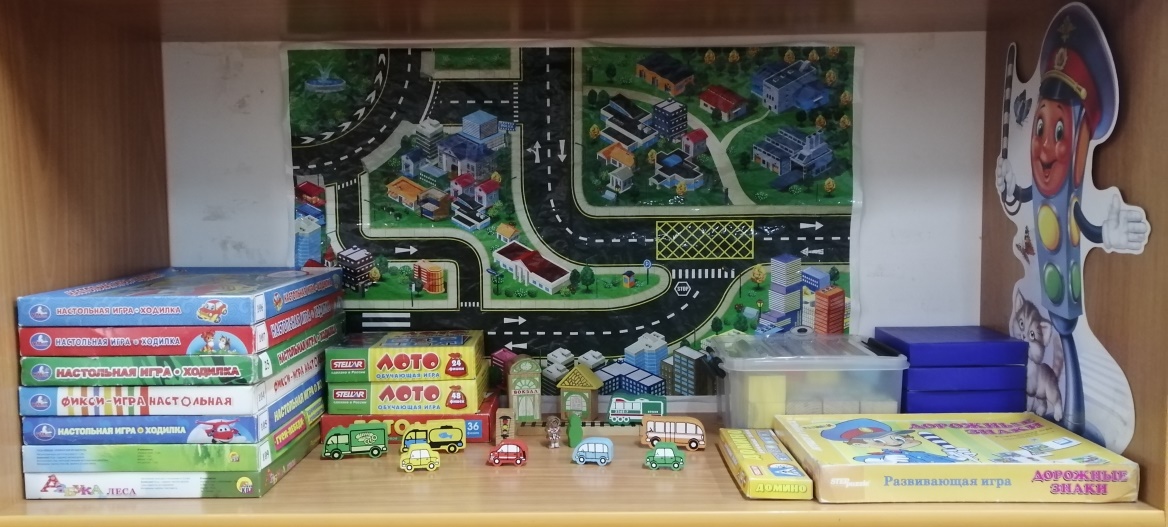 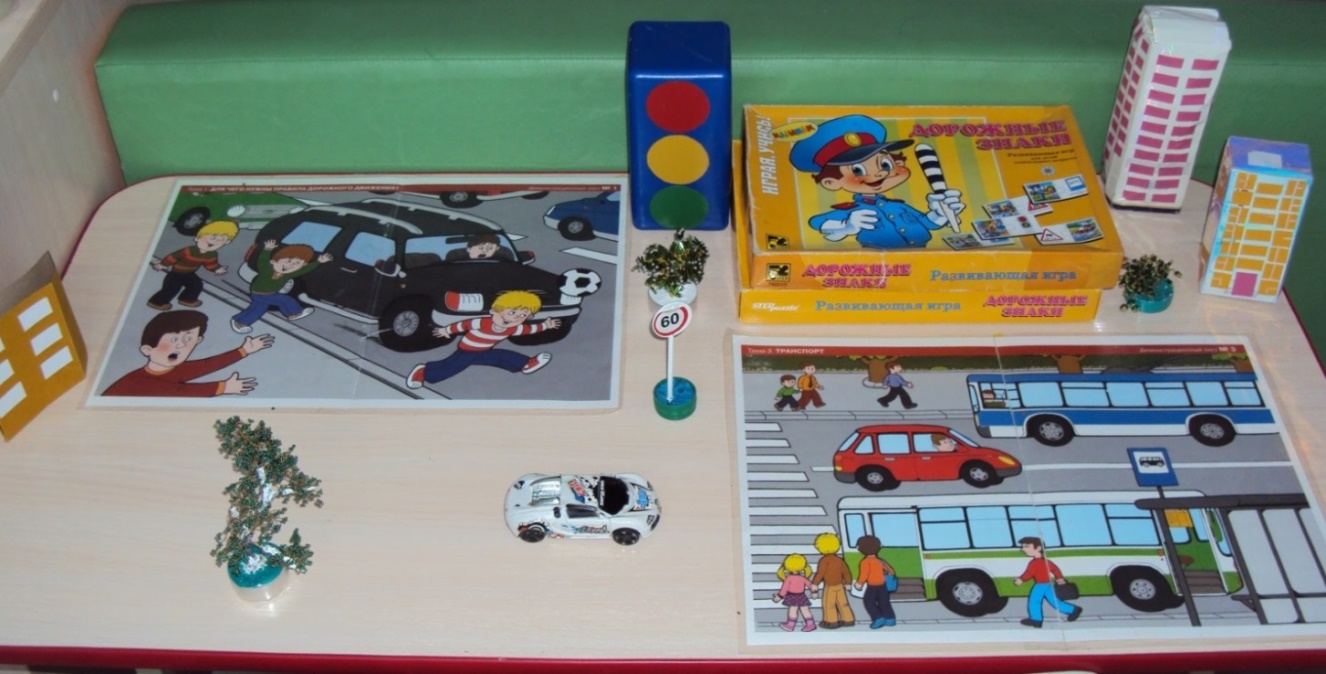 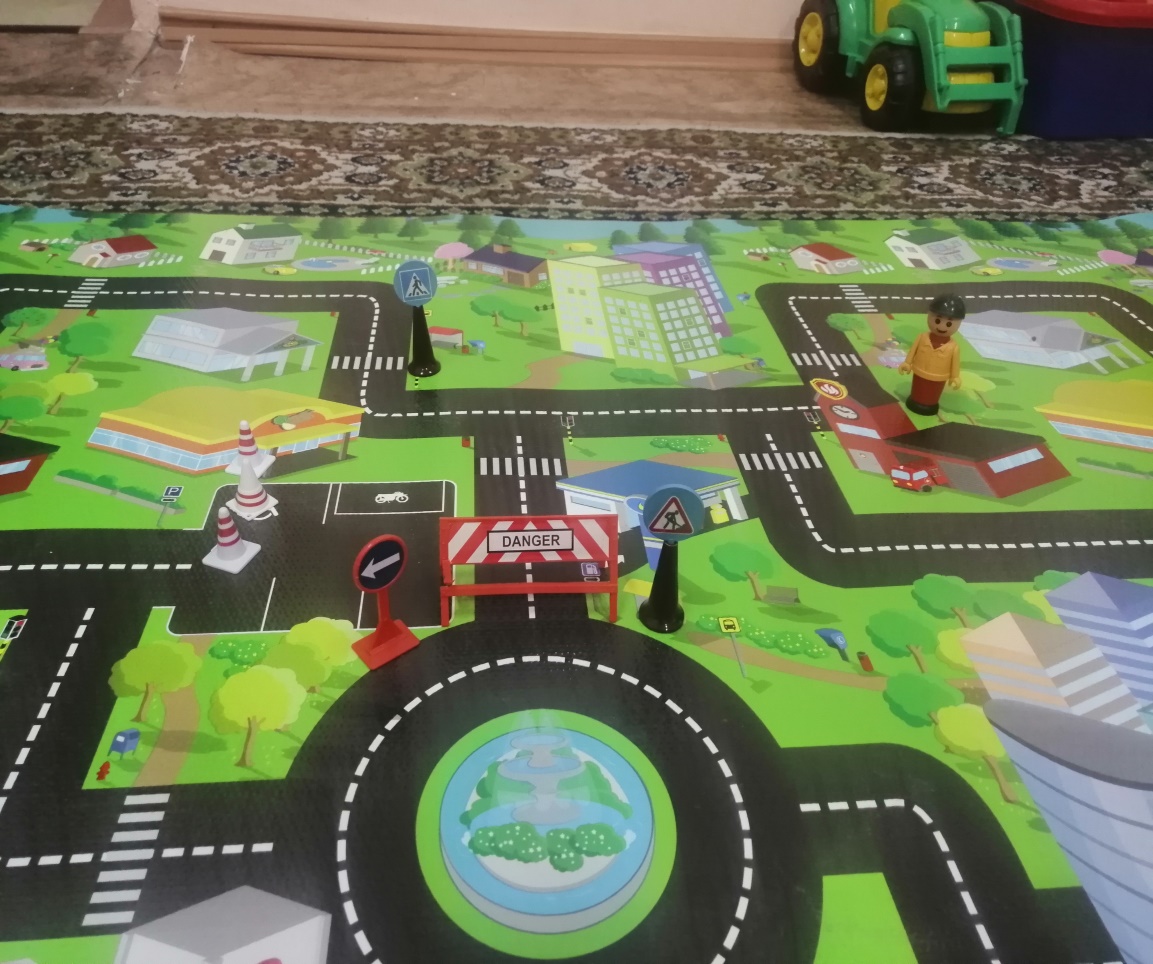 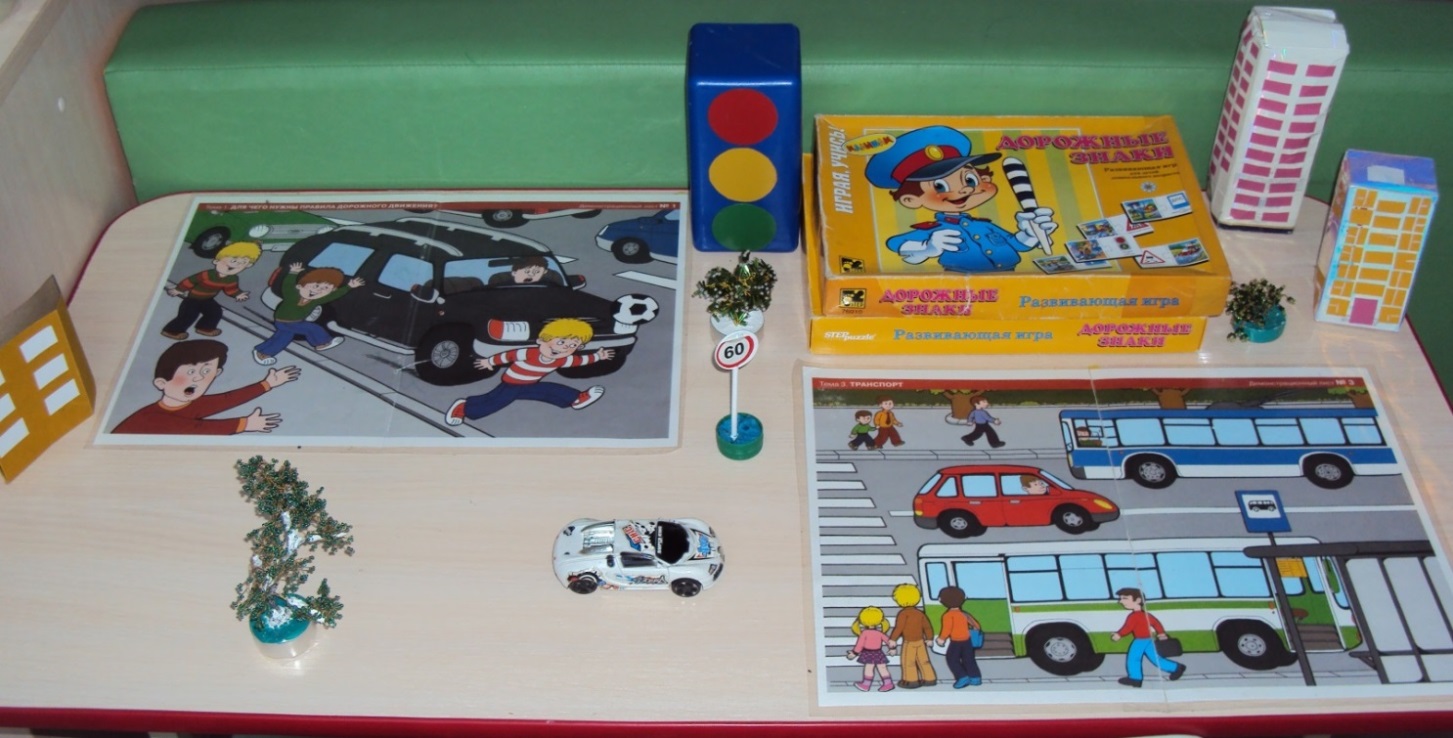 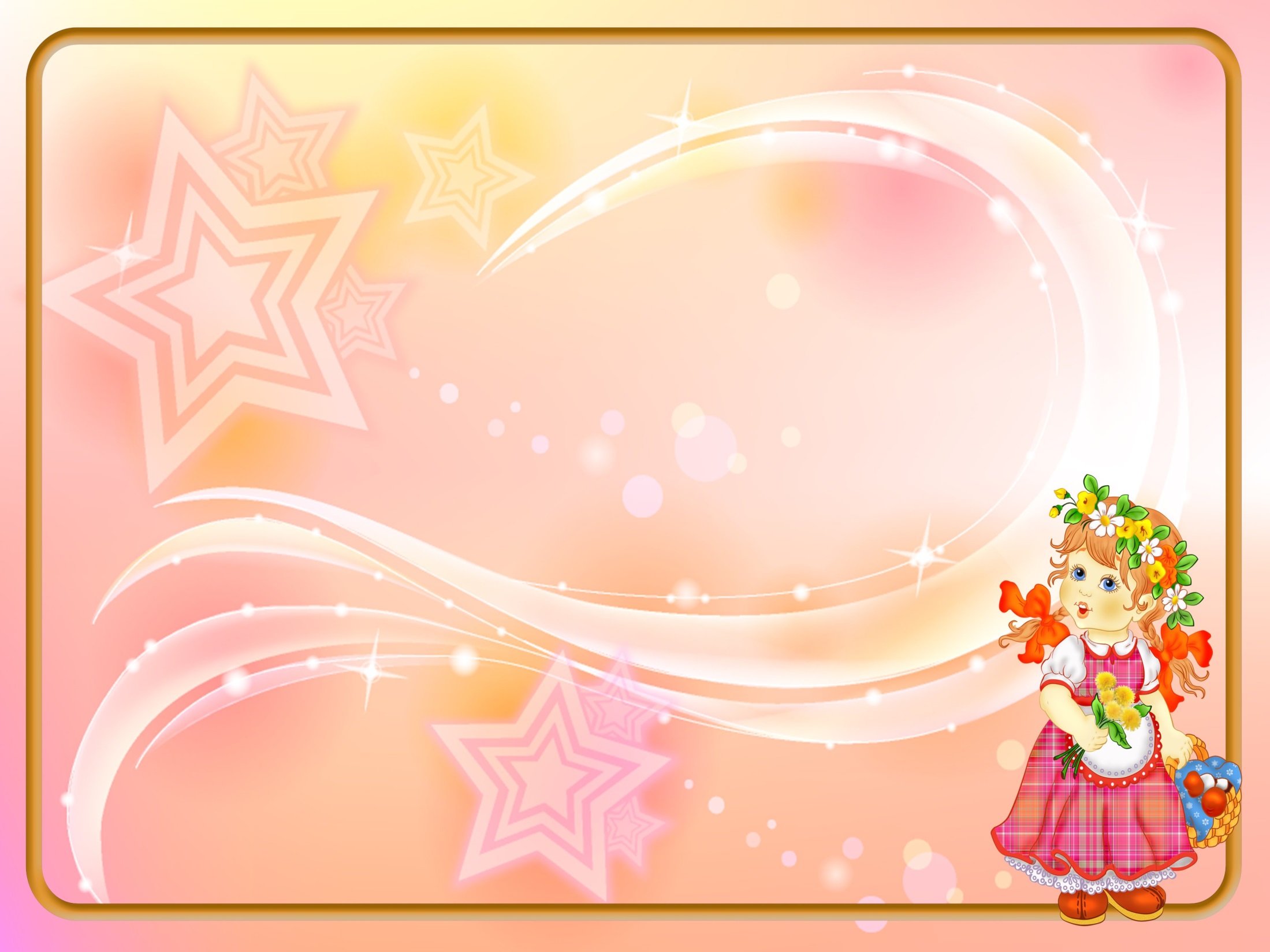 Центры
сюжетно-ролевых игр
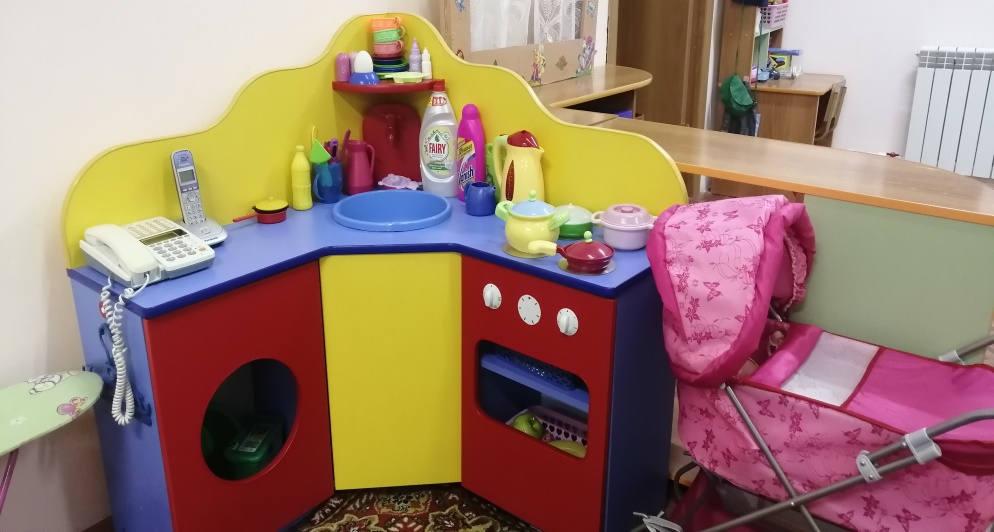 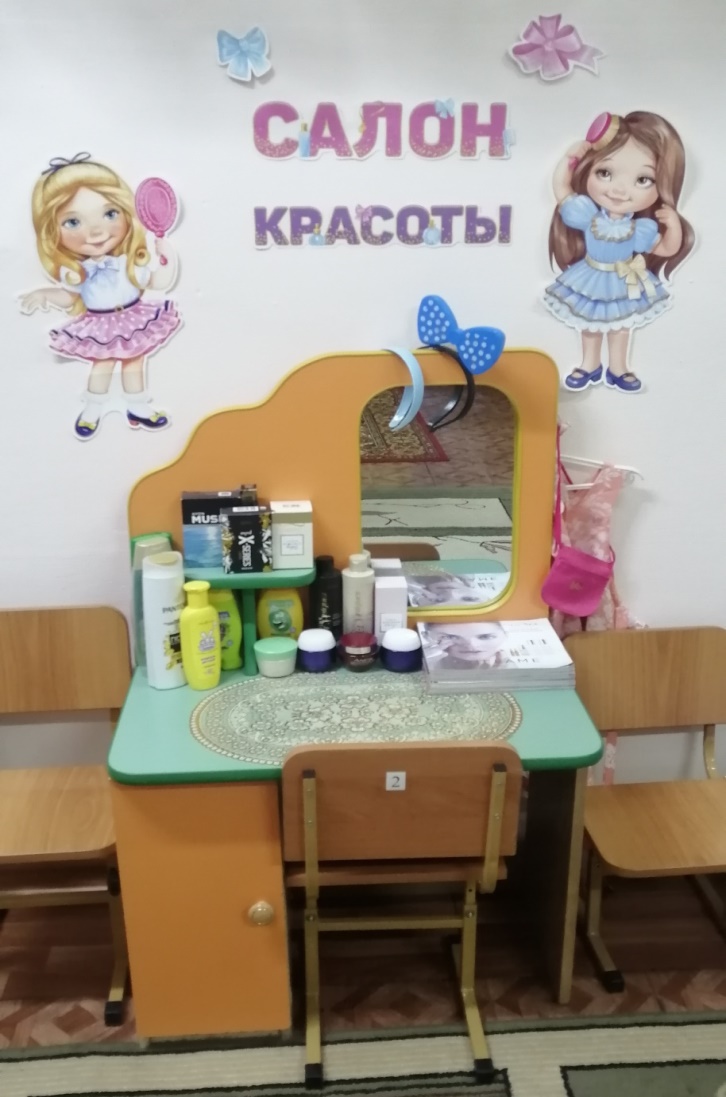 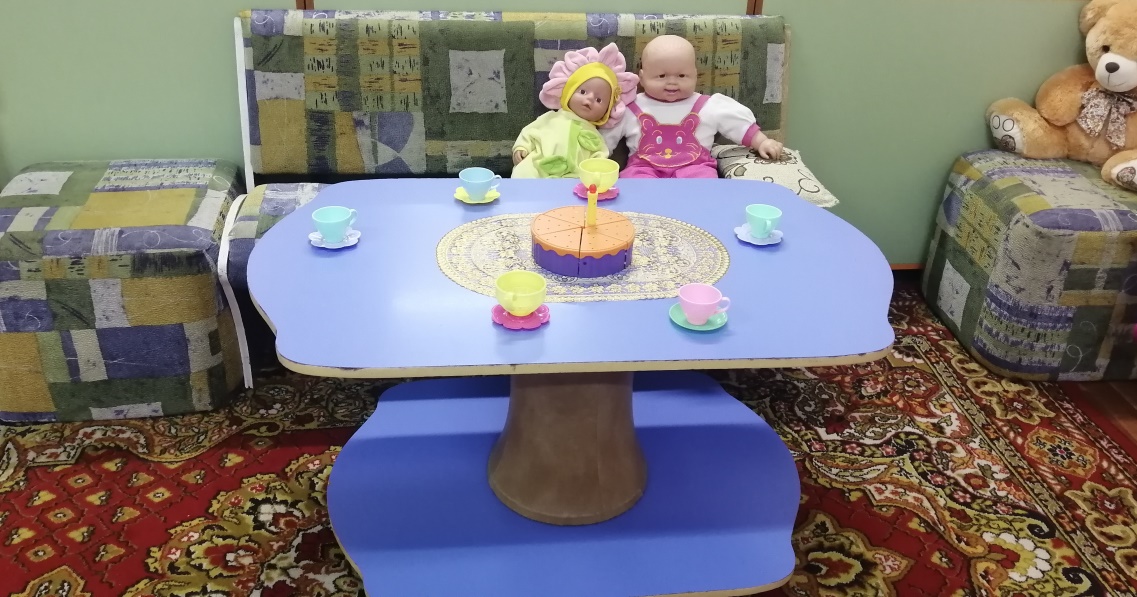 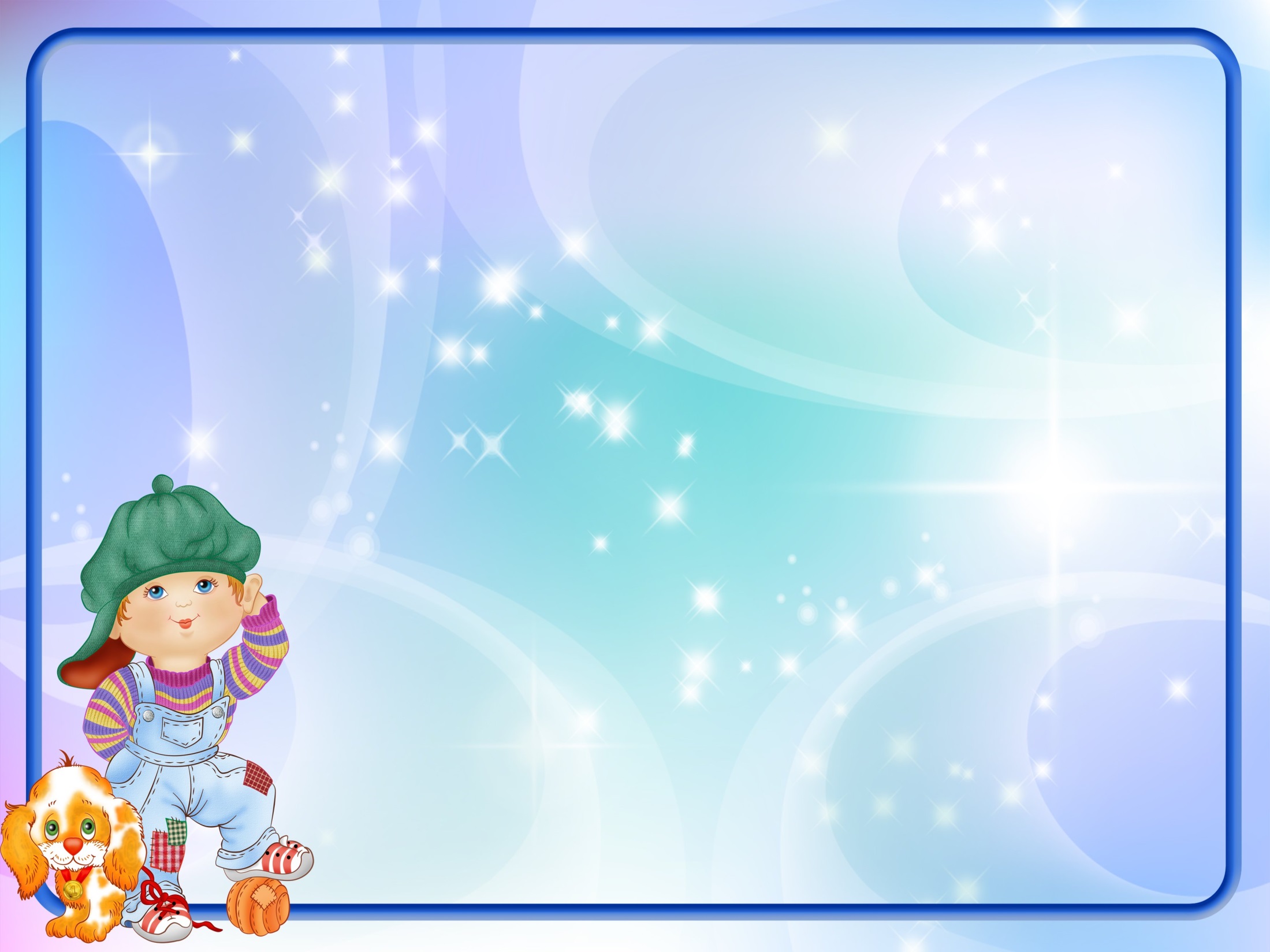 Центр двигательной активности
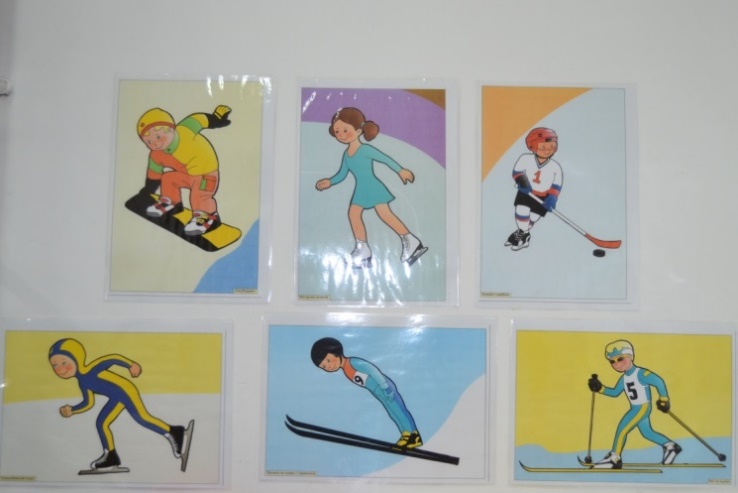 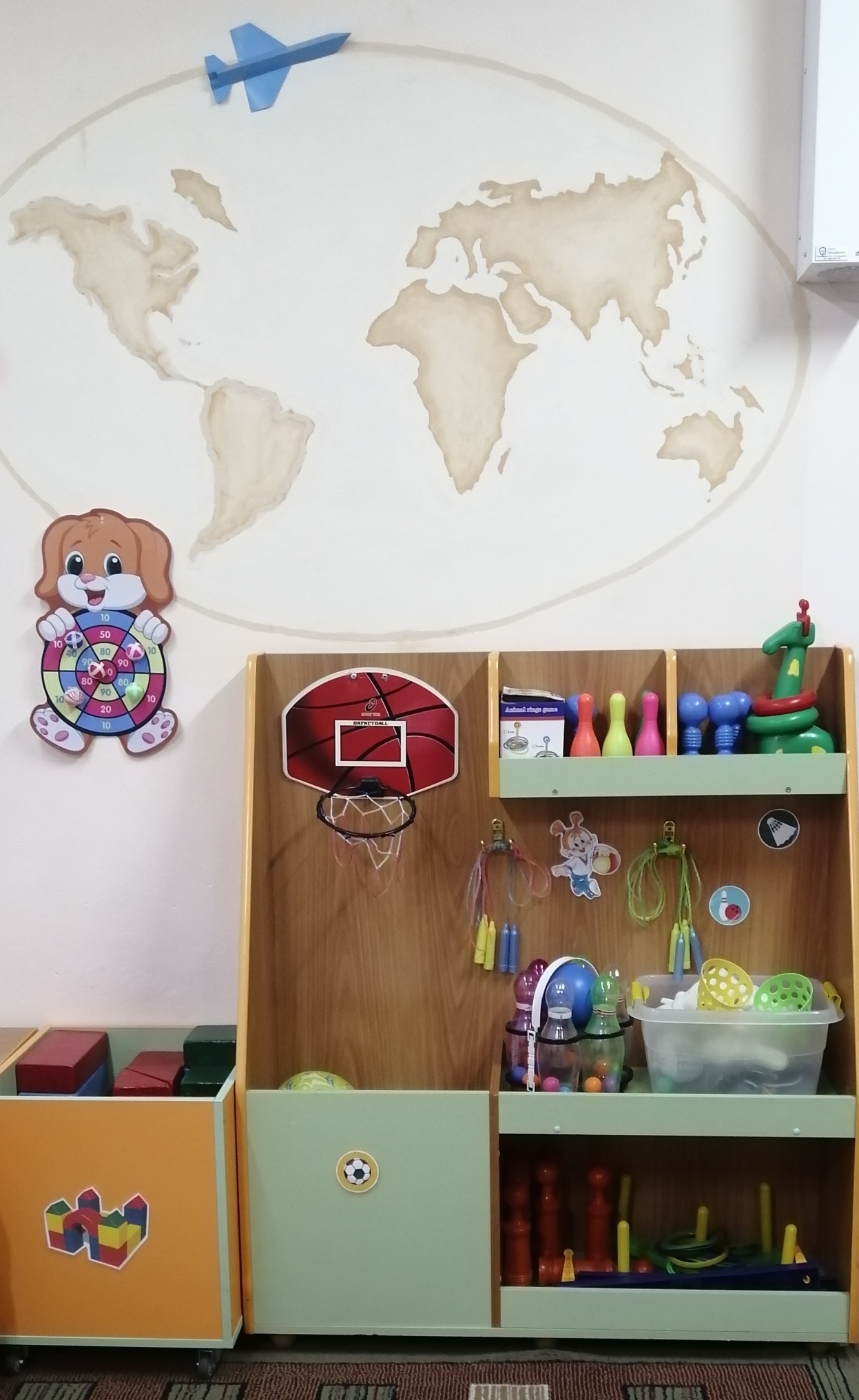 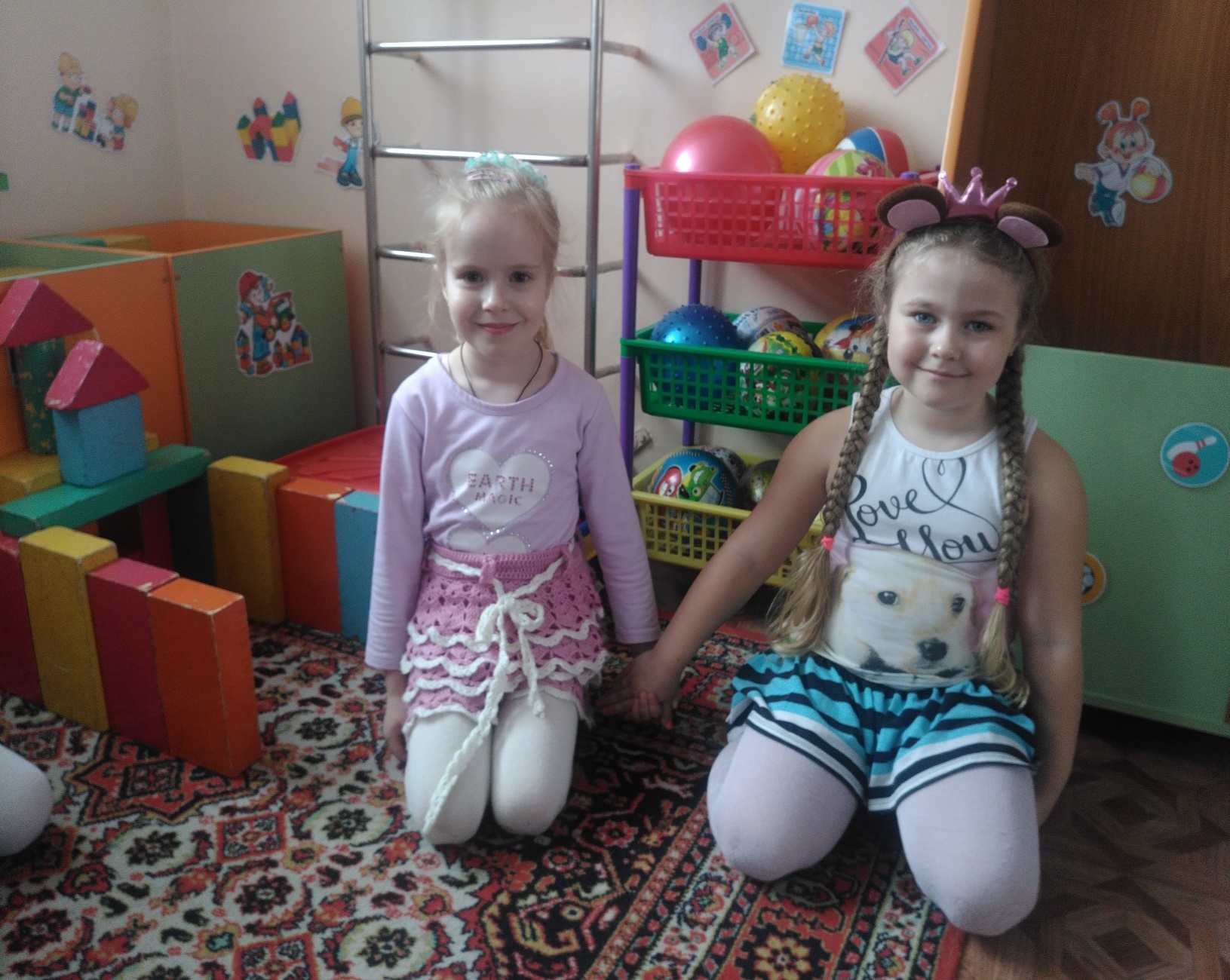 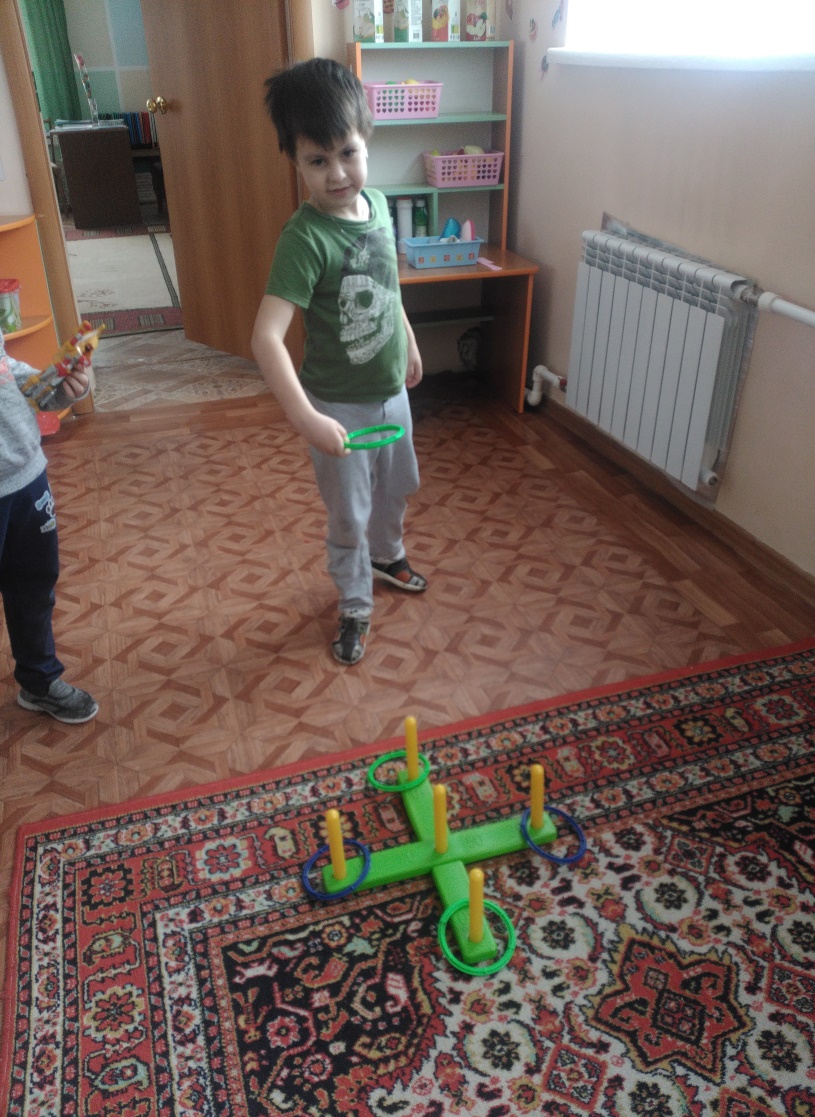